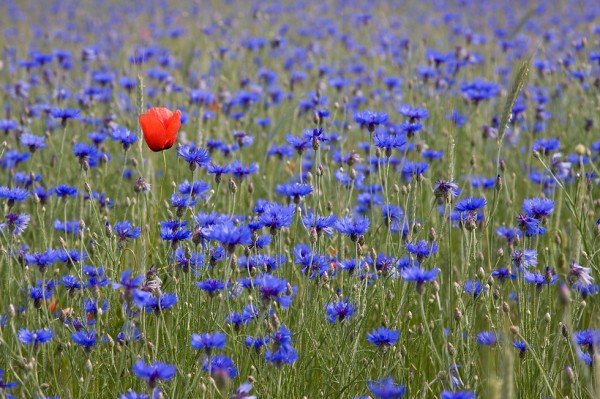 Средняя общеобразовательная школа
«Школа надомного обучения» № 367
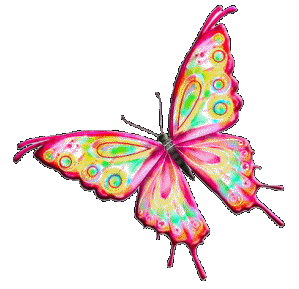 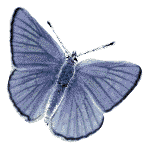 О чём мне рассказали 
бабочки.
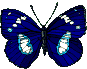 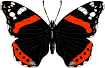 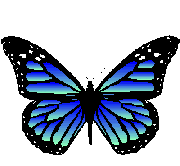 Работу выполнил ученик третьего класса
Тимофей Могилевич  . Руководитель проекта            Н.Н.Жигальская Консультант
Т.В.Кораблина
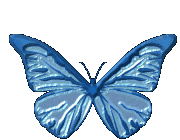 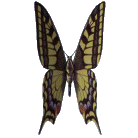 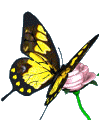 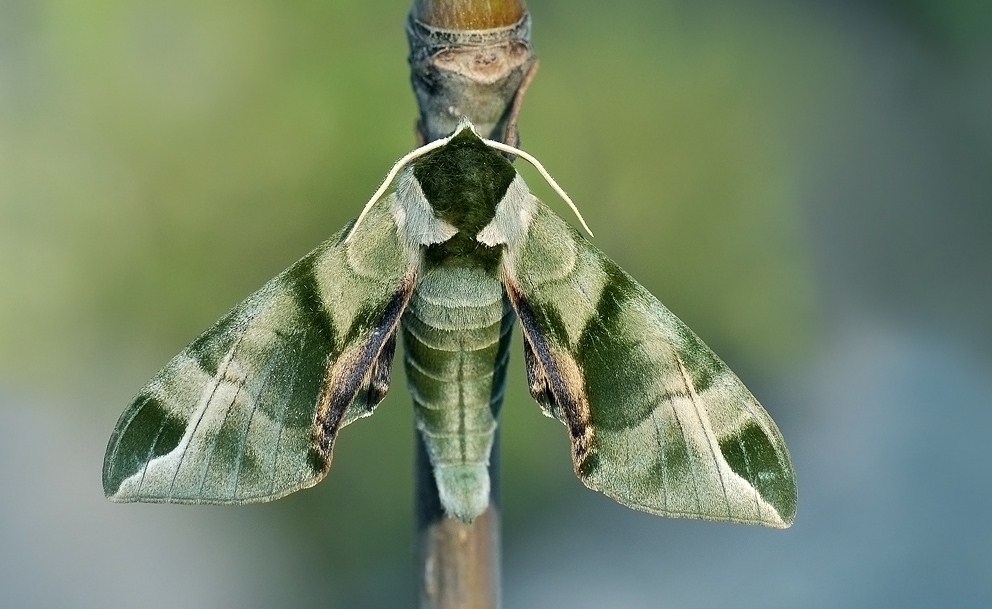 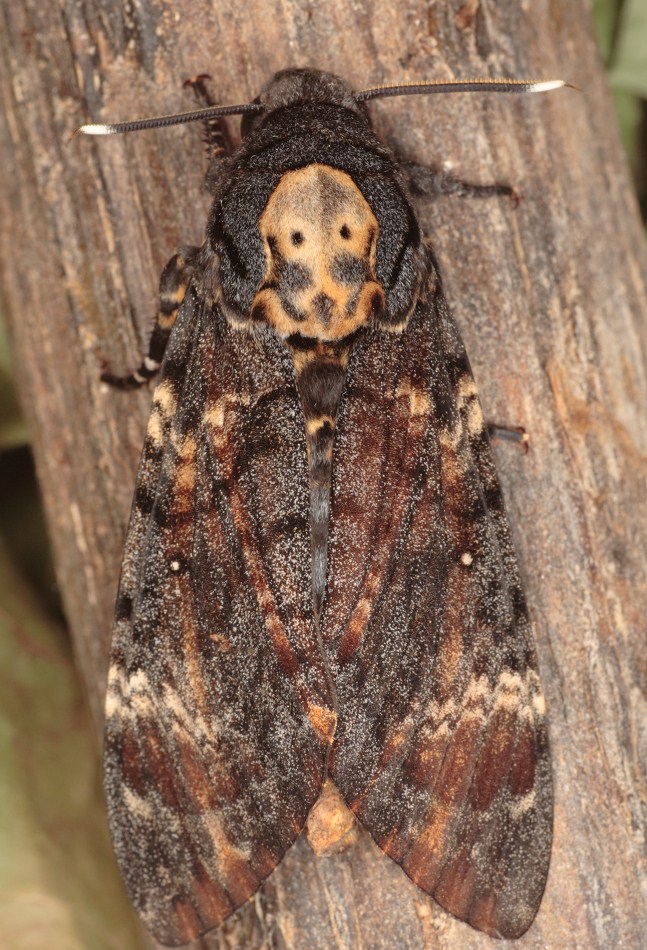 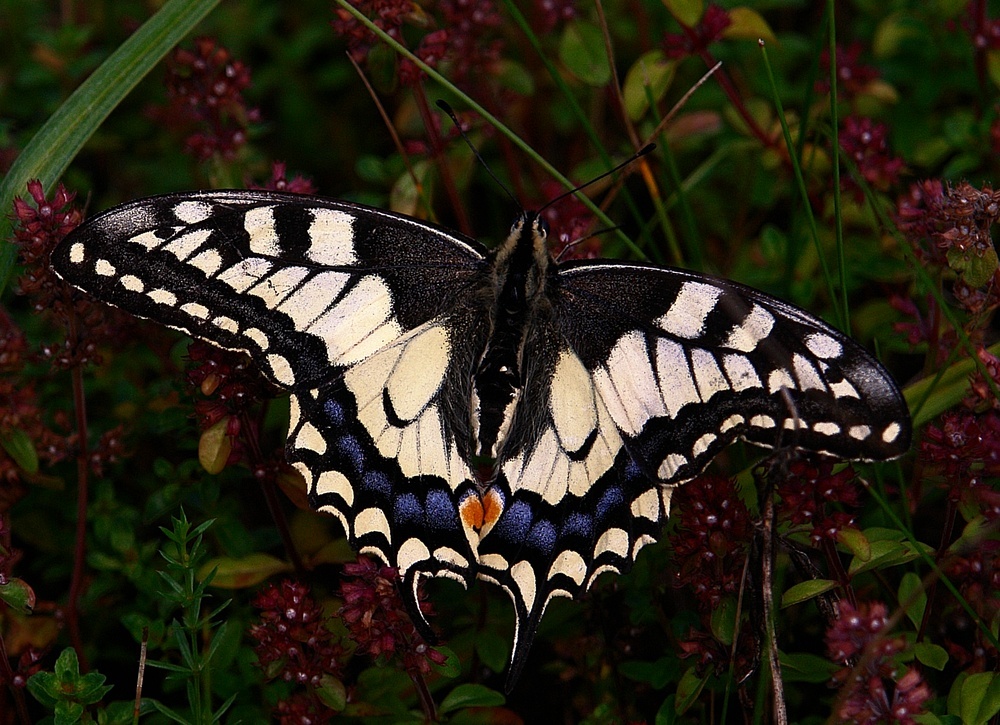 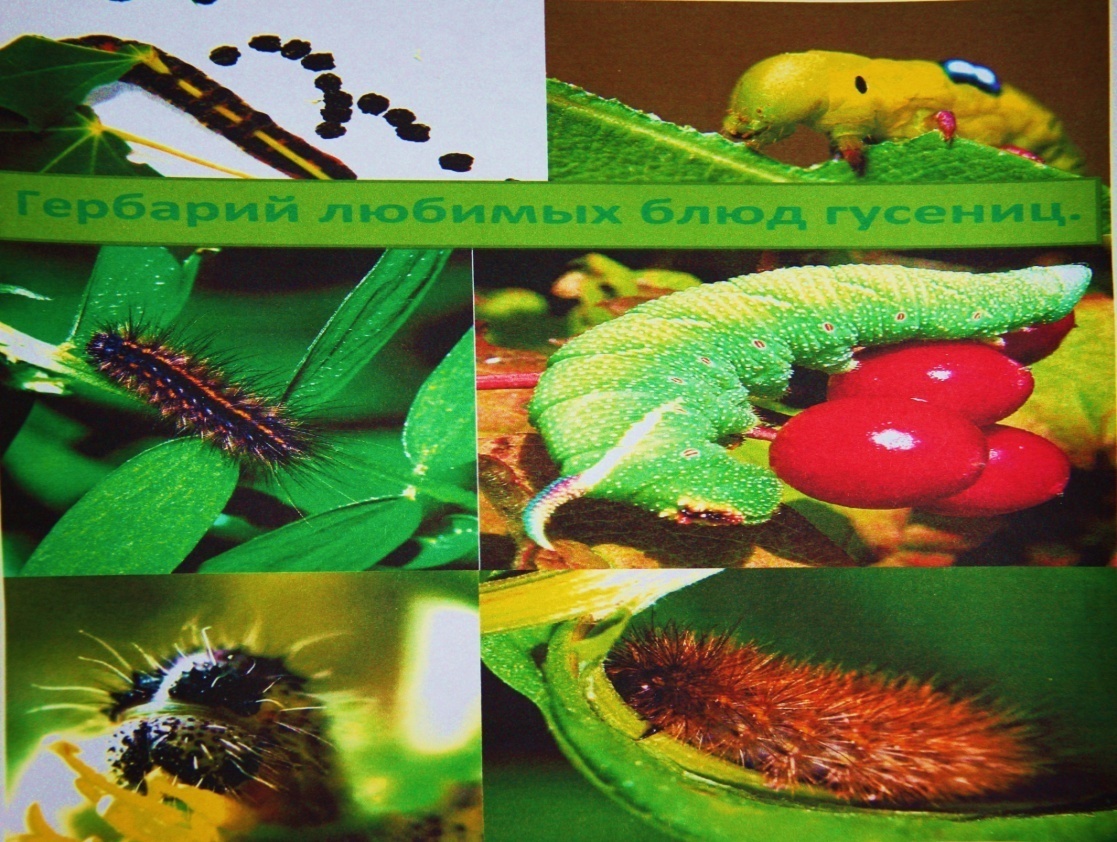 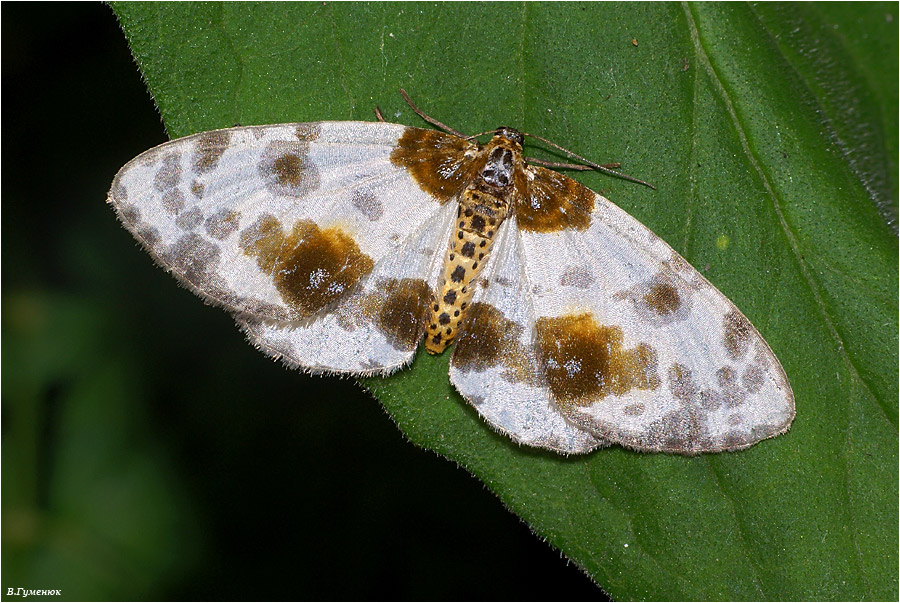 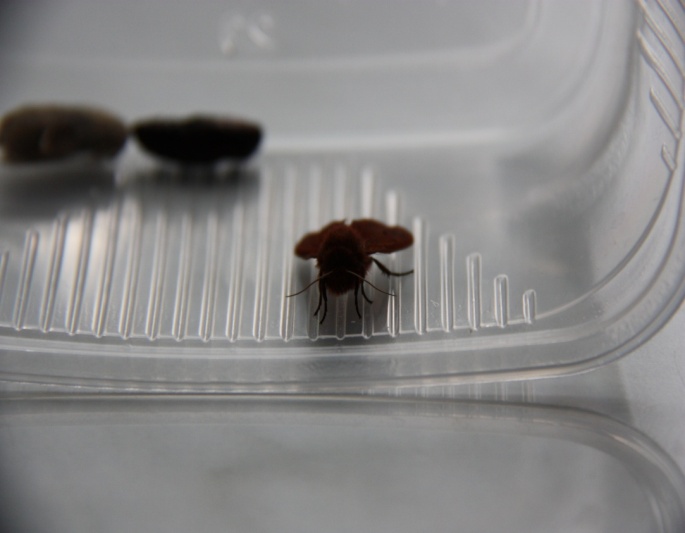 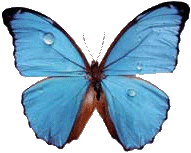 Цели и задачи работы:
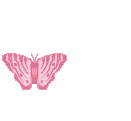 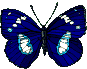 1. Узнать, можно ли вывести бабочку в домашних условиях. И попытаться сделать это самому.
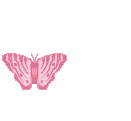 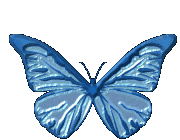 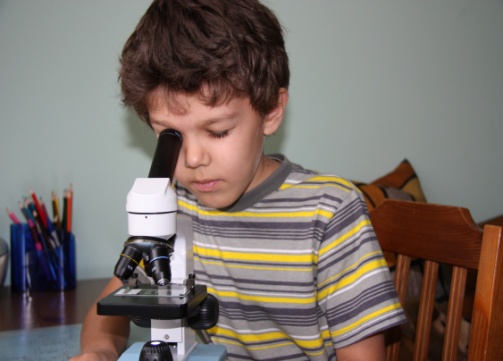 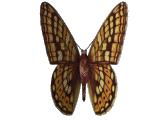 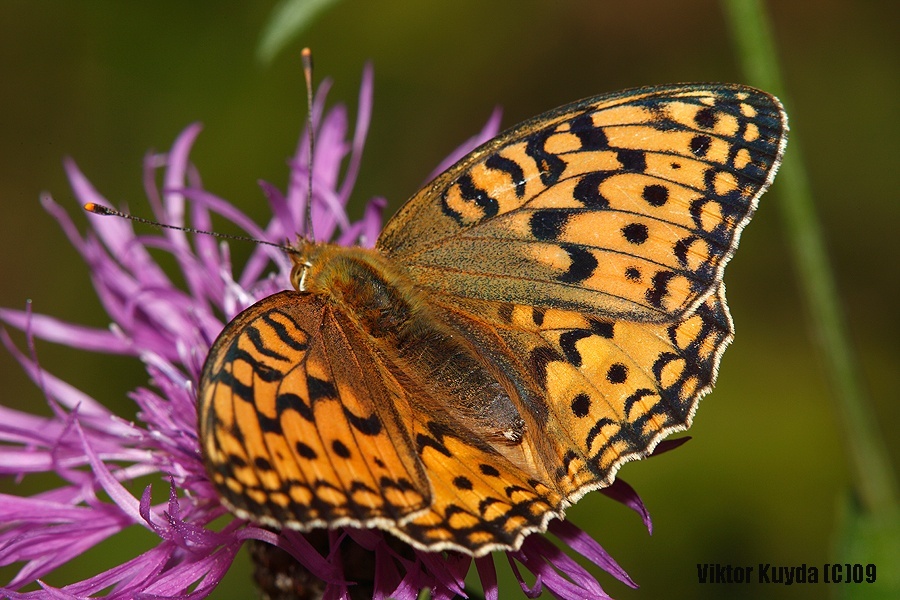 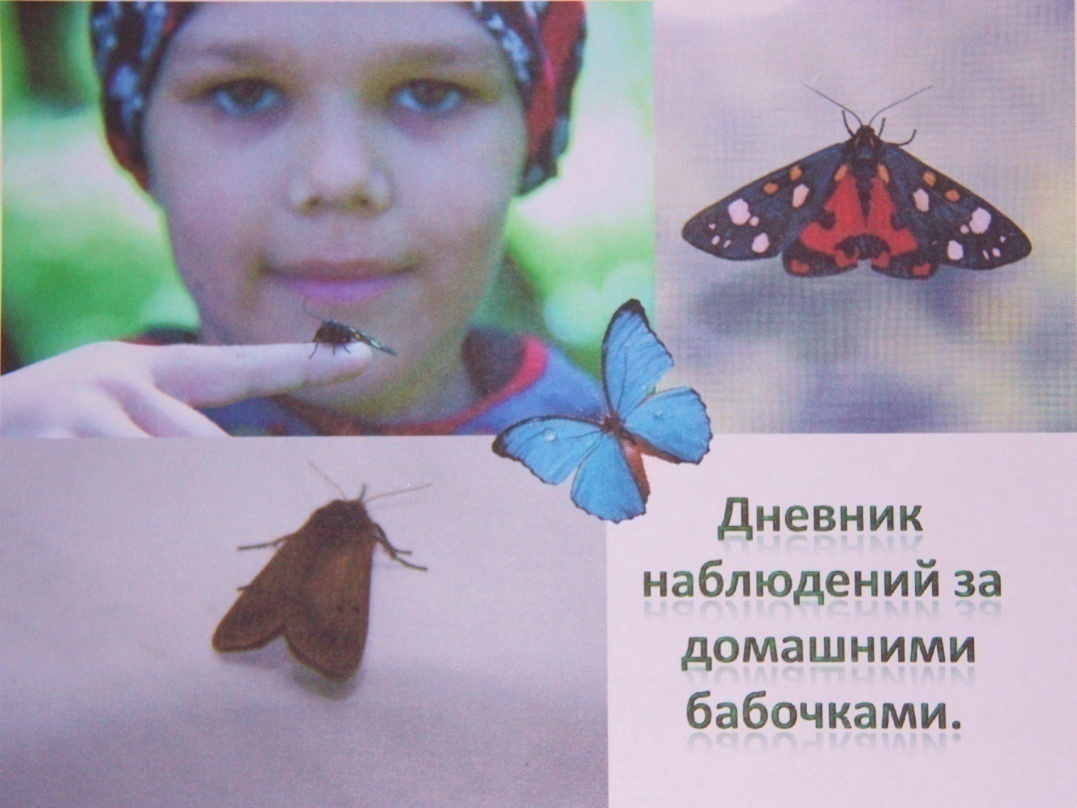 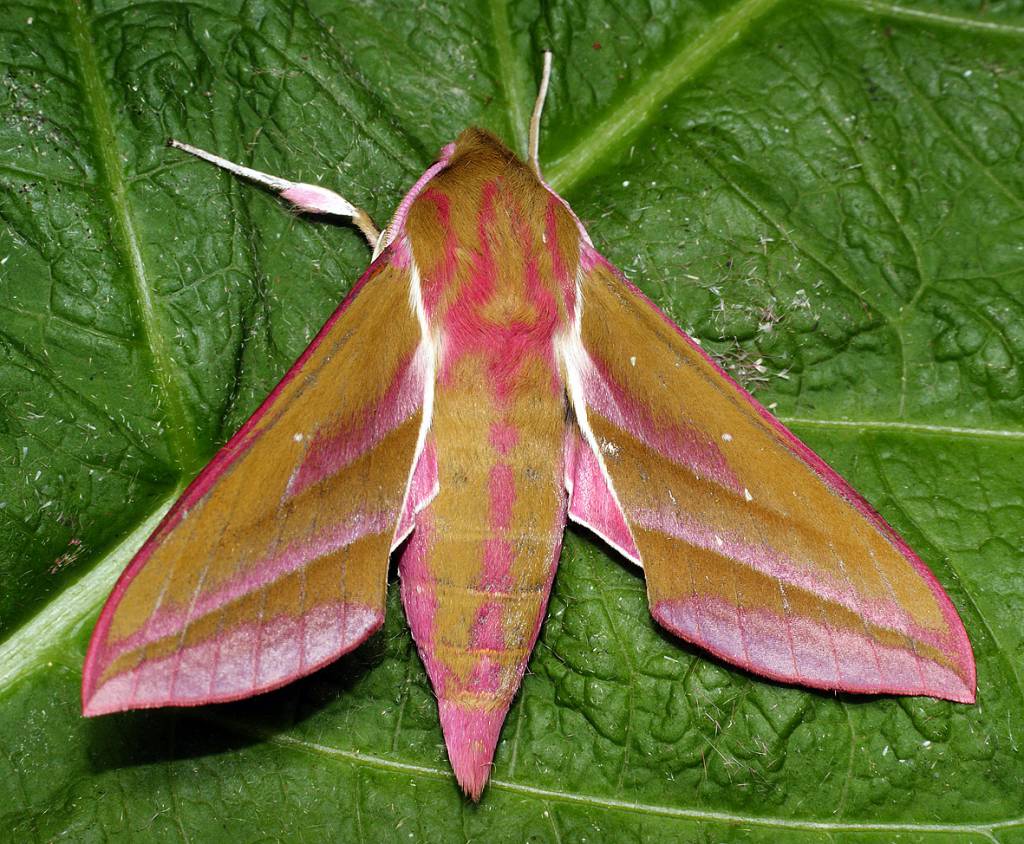 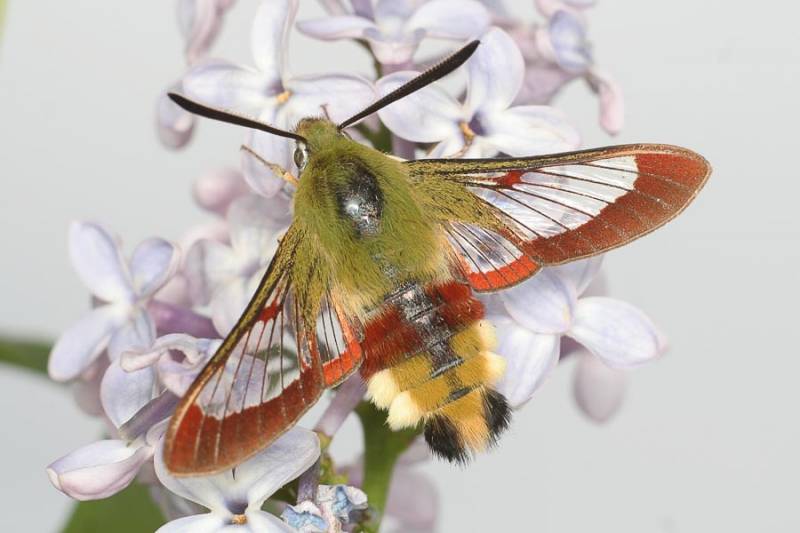 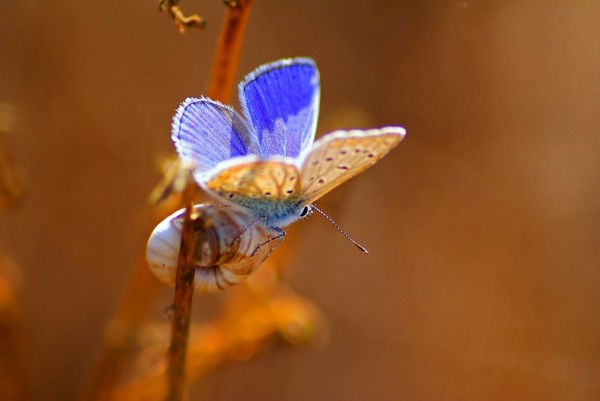 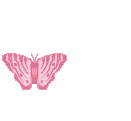 2. Наблюдая за бабочками, сравнивая их, 
ответить на вопрос: 
«Почему бабочки такие разные?»
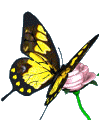 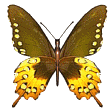 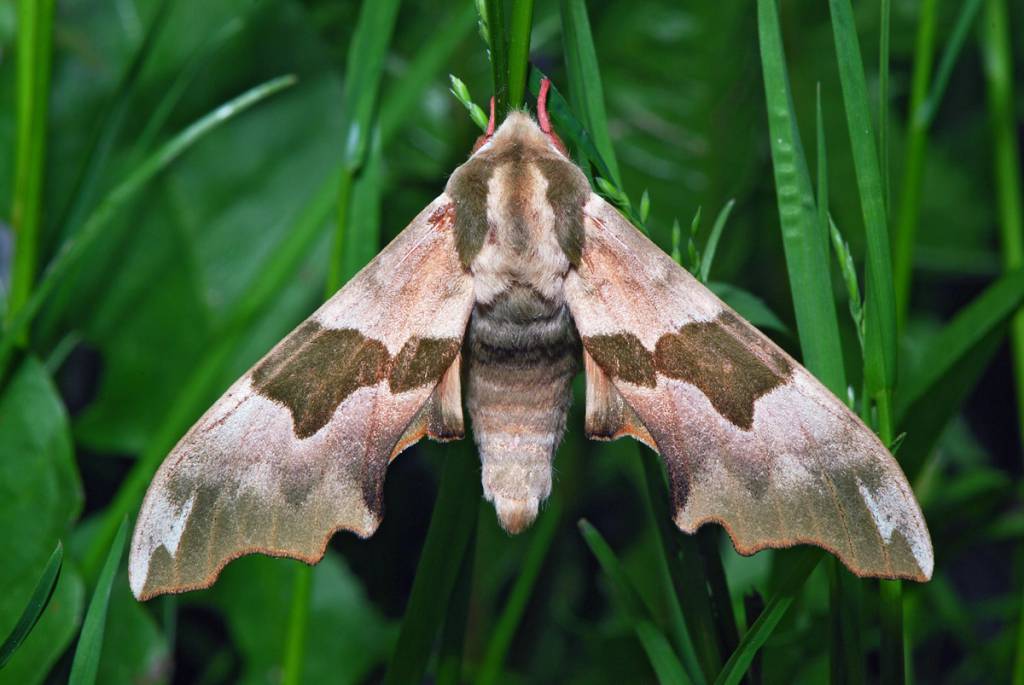 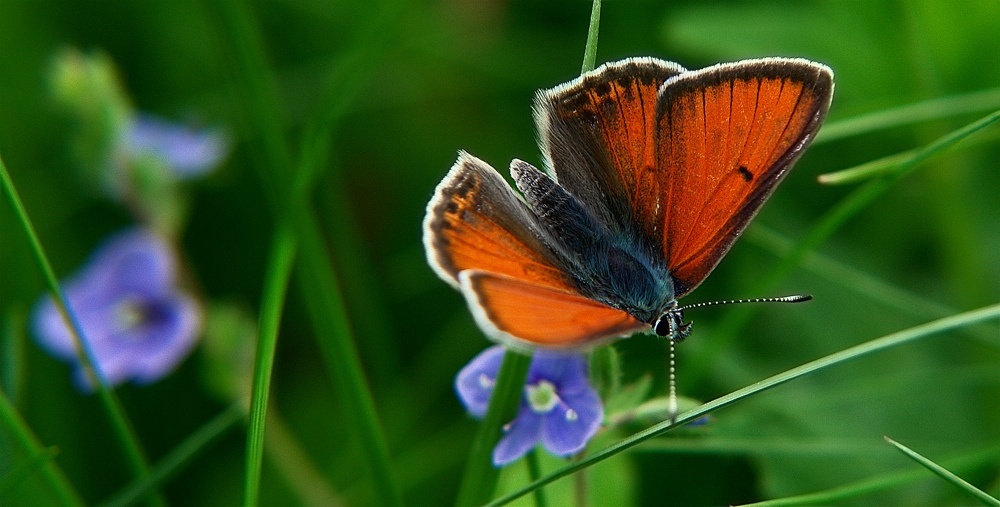 Бражник
липовый
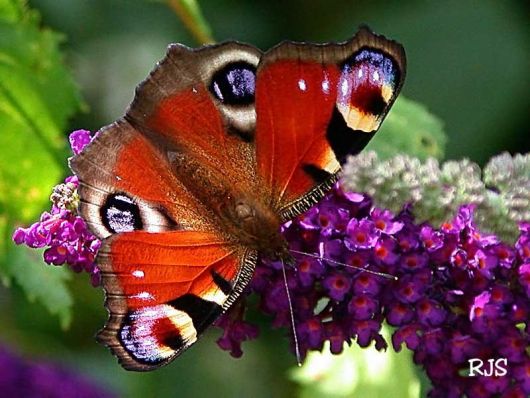 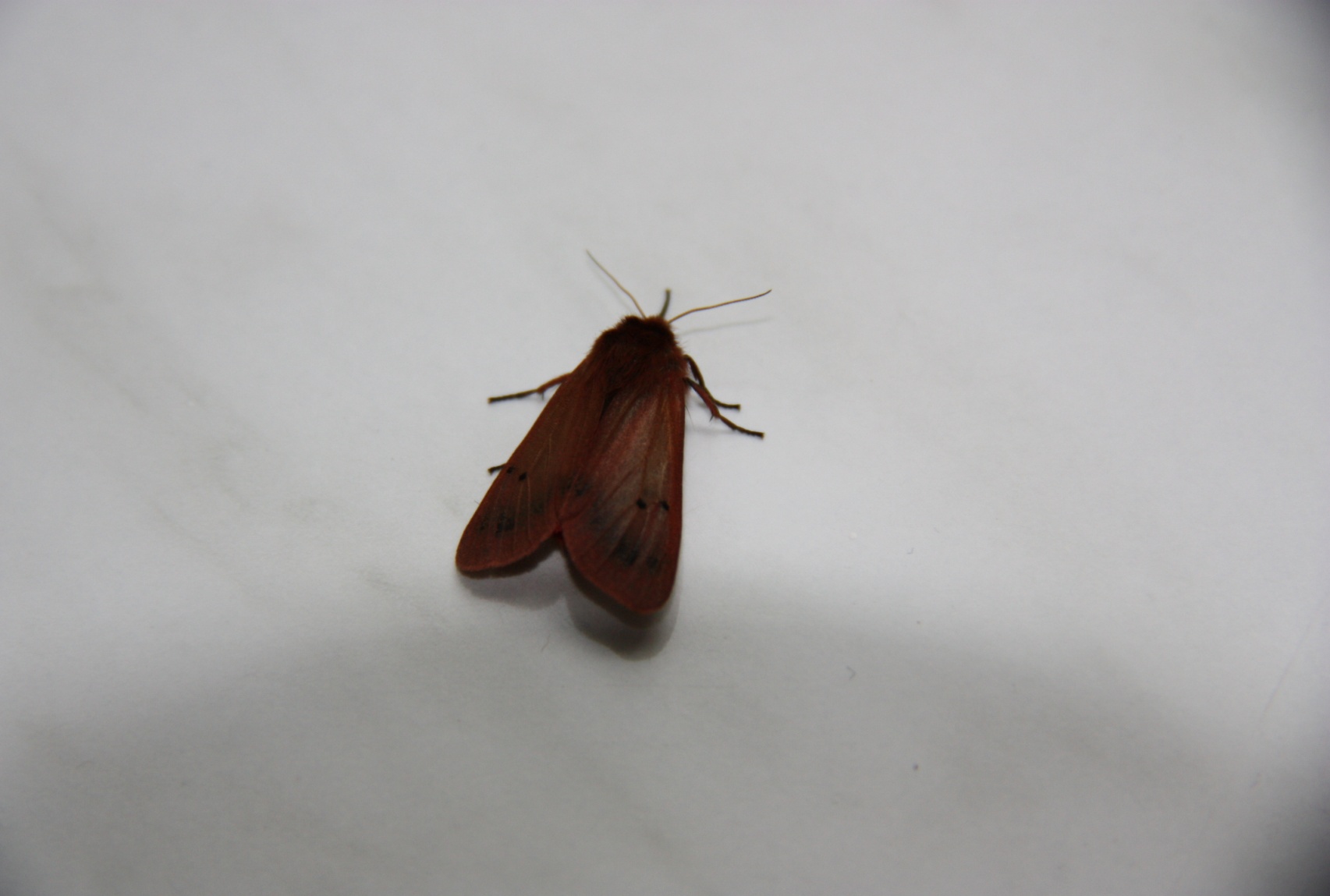 Медведица 
бурая
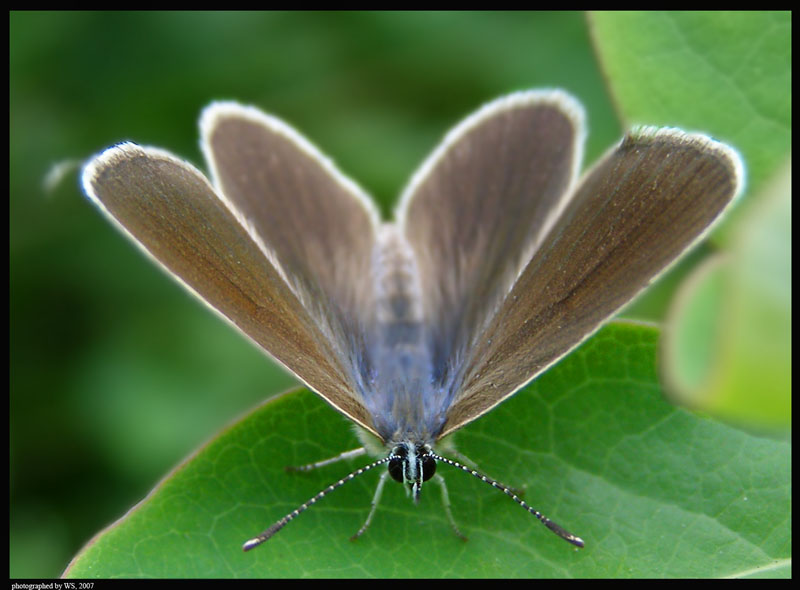 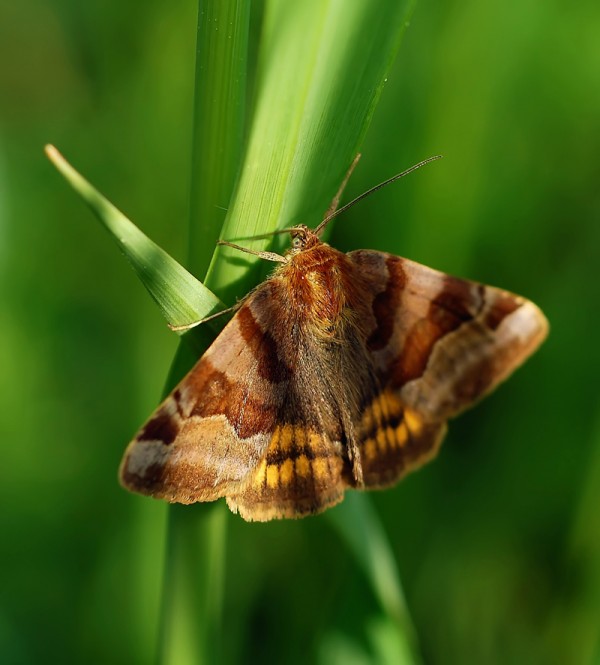 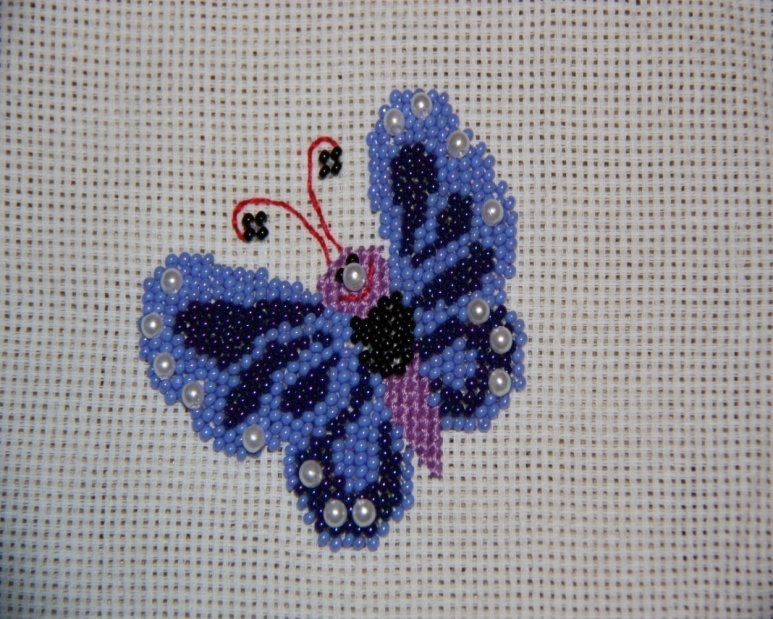 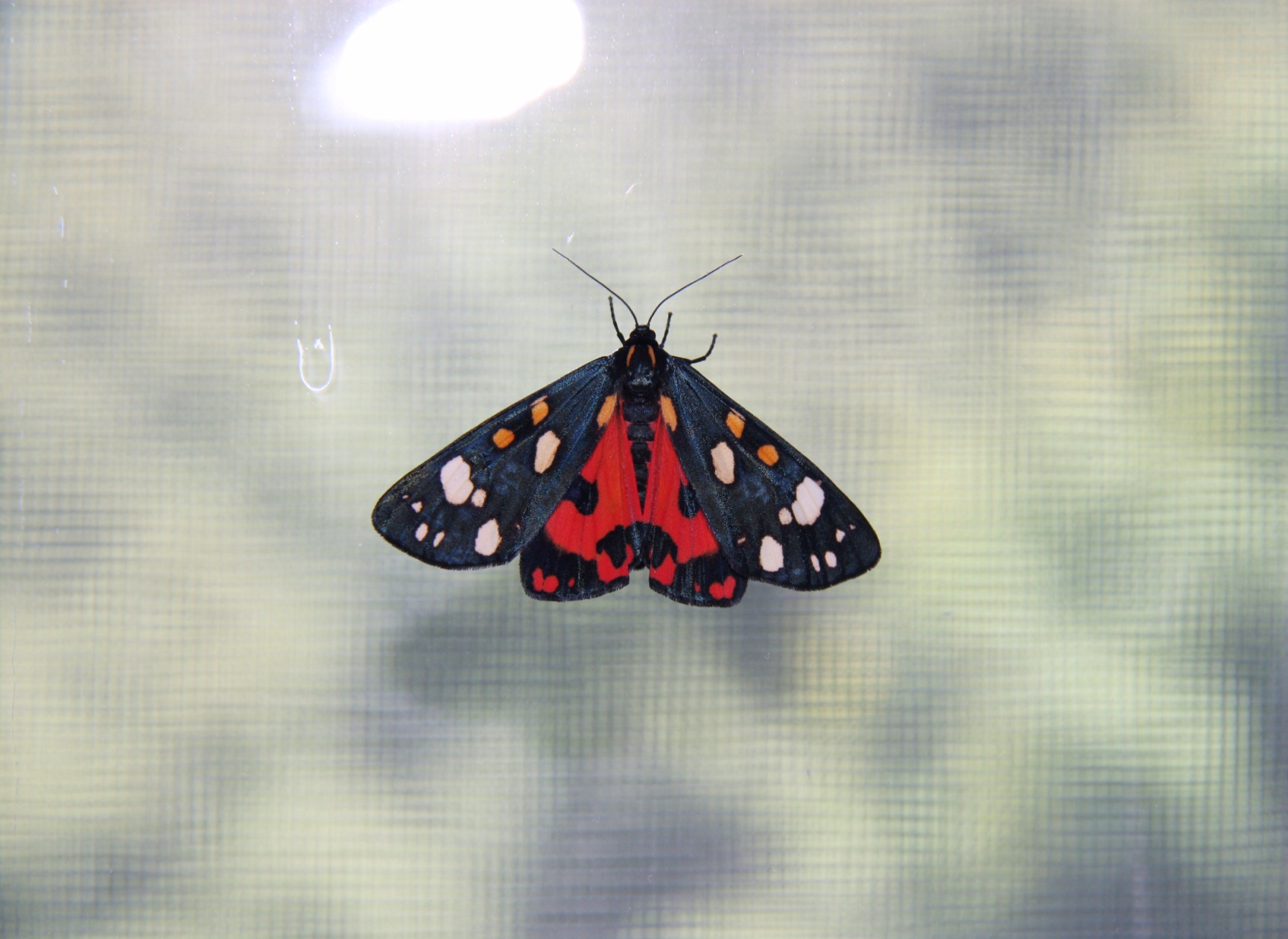 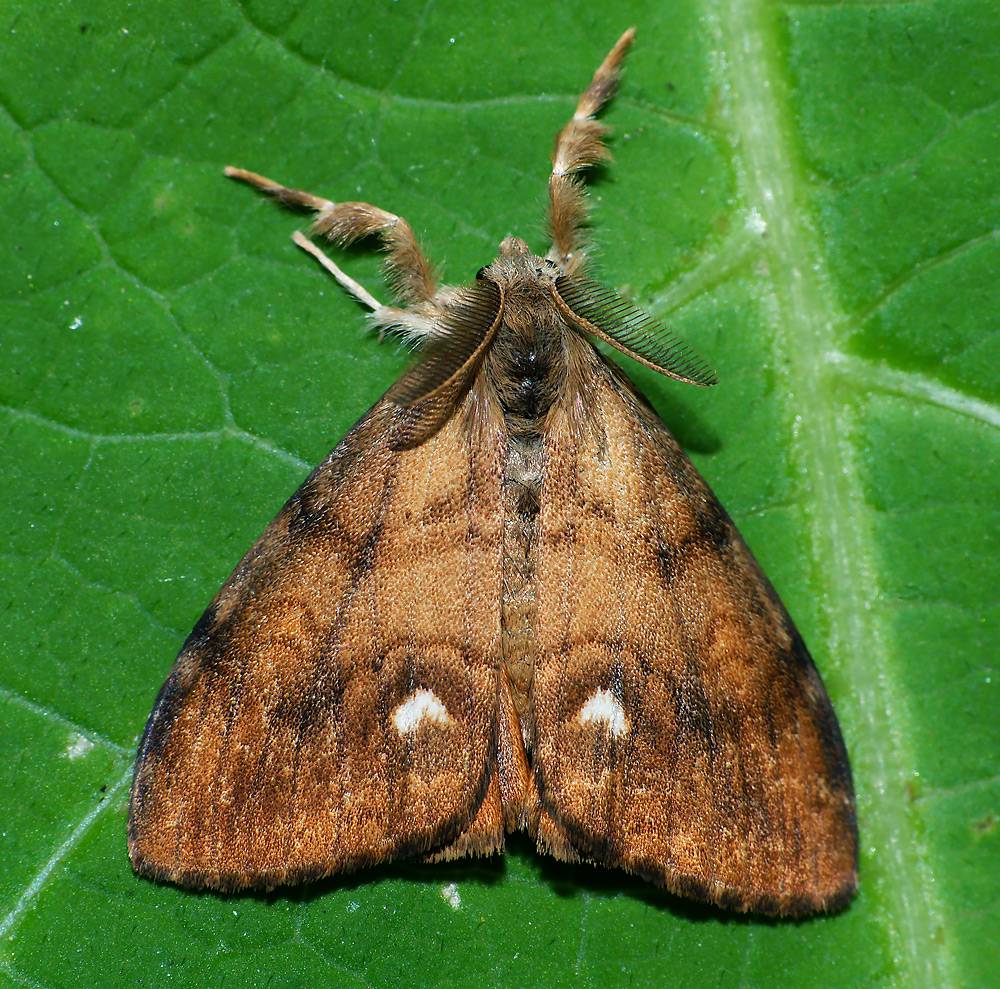 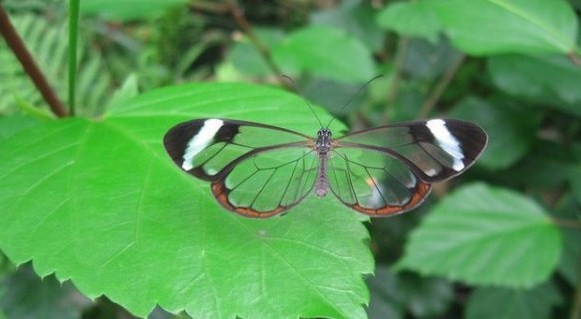 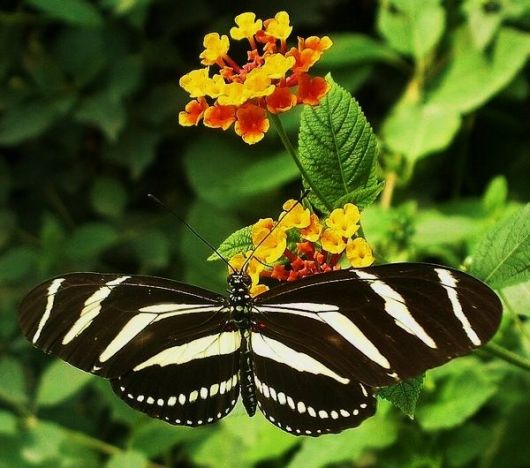 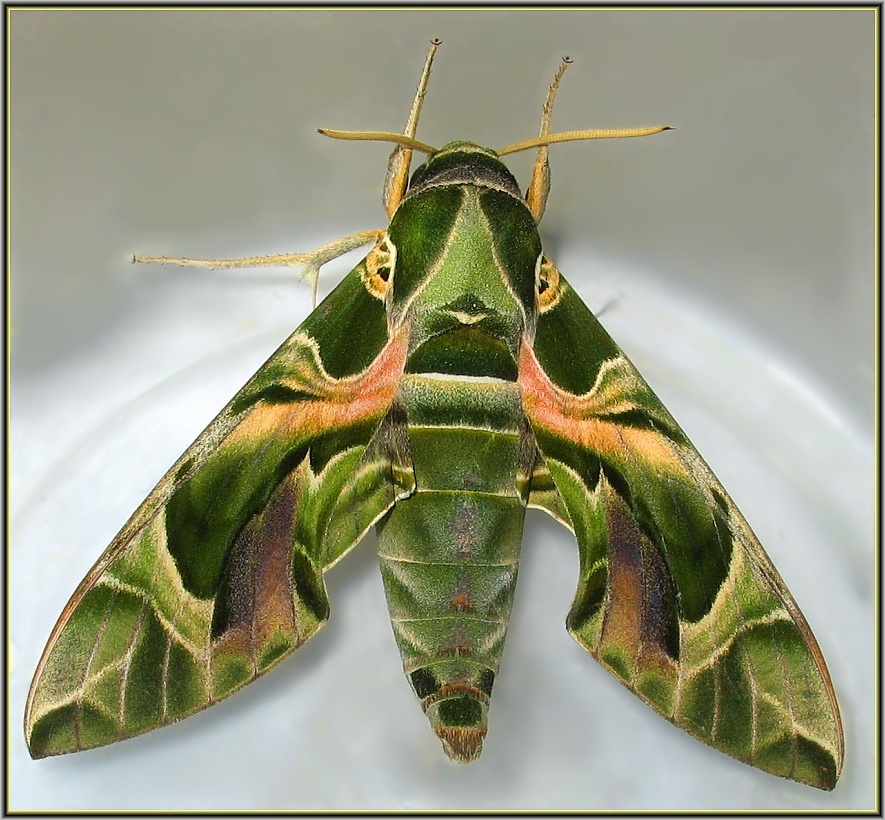 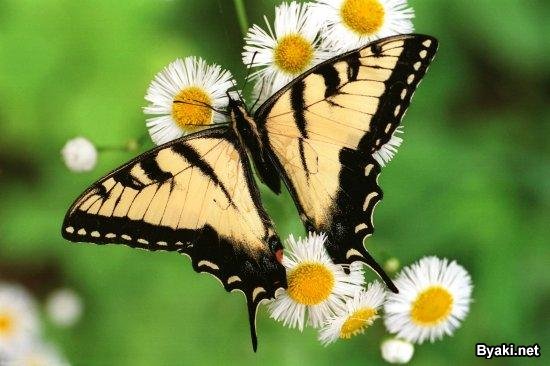 Медведица 
госпожа
Кистехвостка 
античная
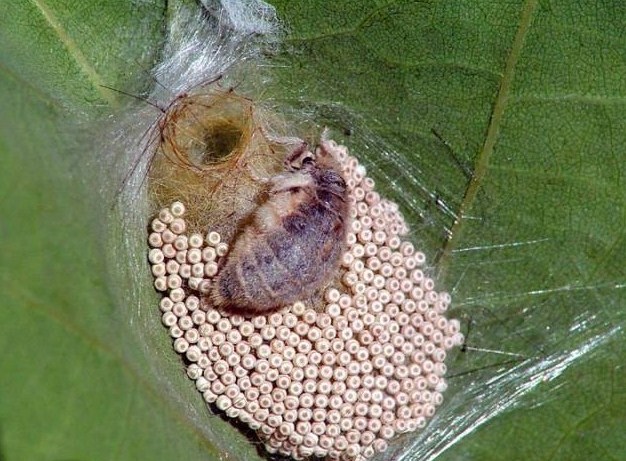 яйцо
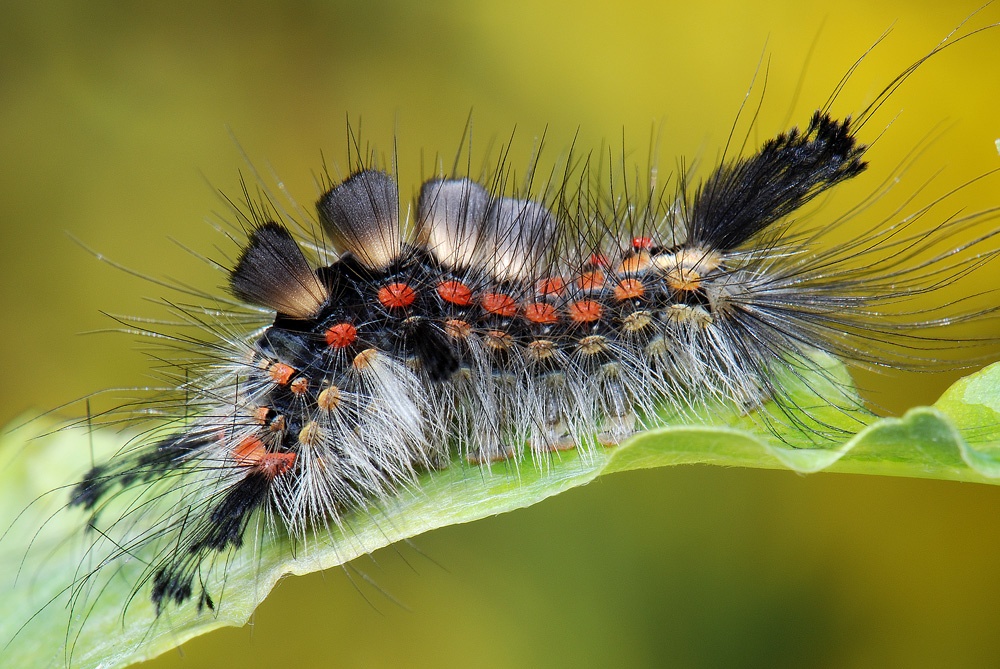 гусеница
Развитие 
бабочки.
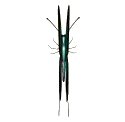 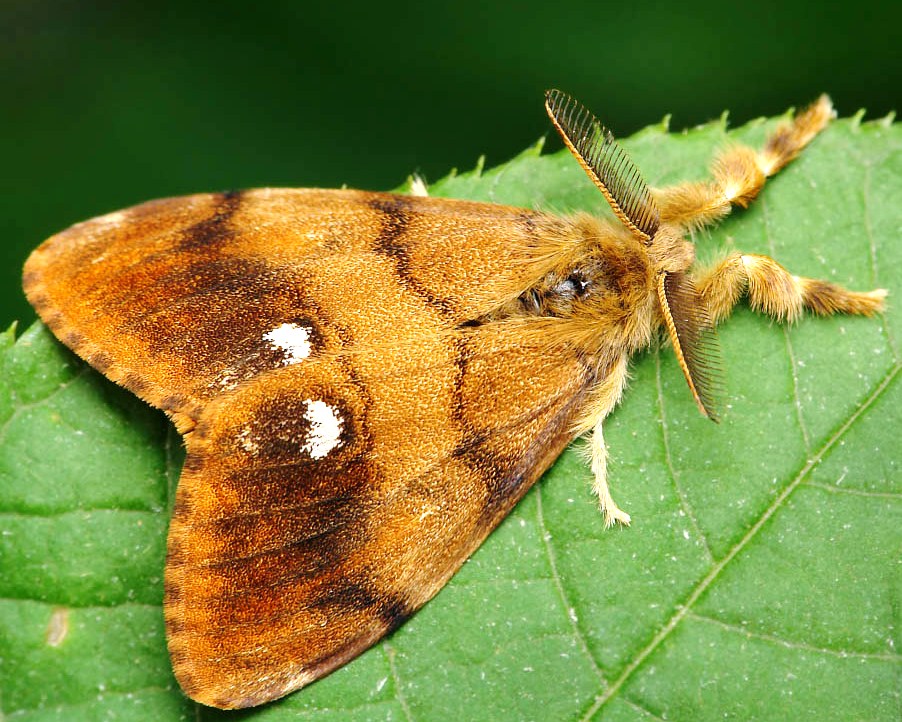 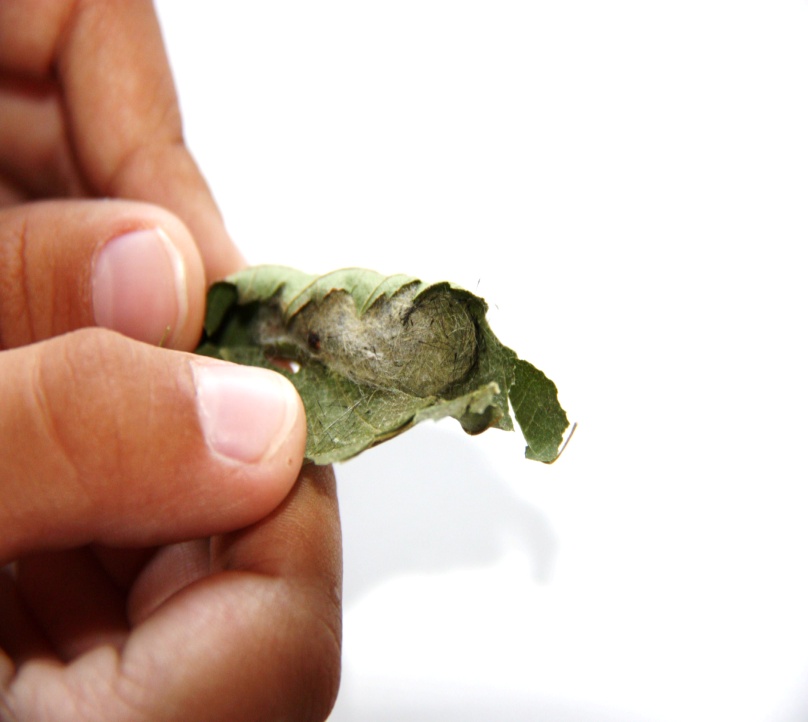 бабочка
куколка
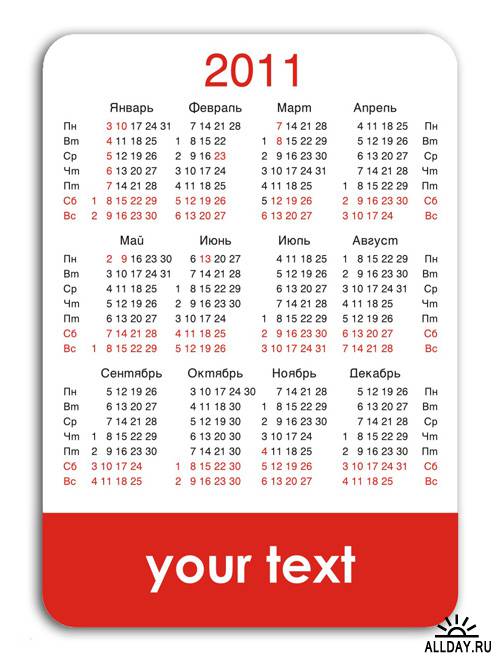 Медведица 
госпожа
Медведица 
бурая
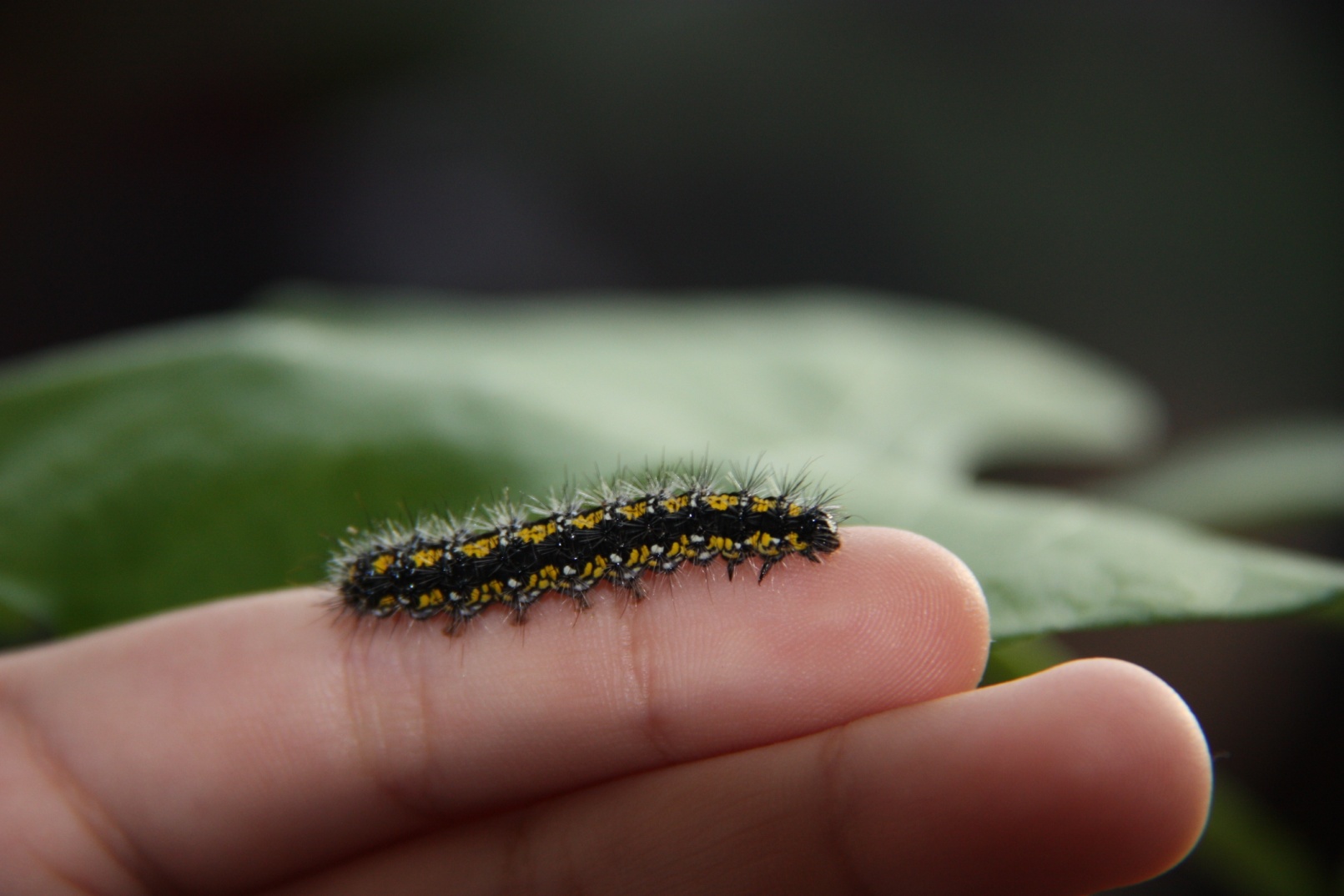 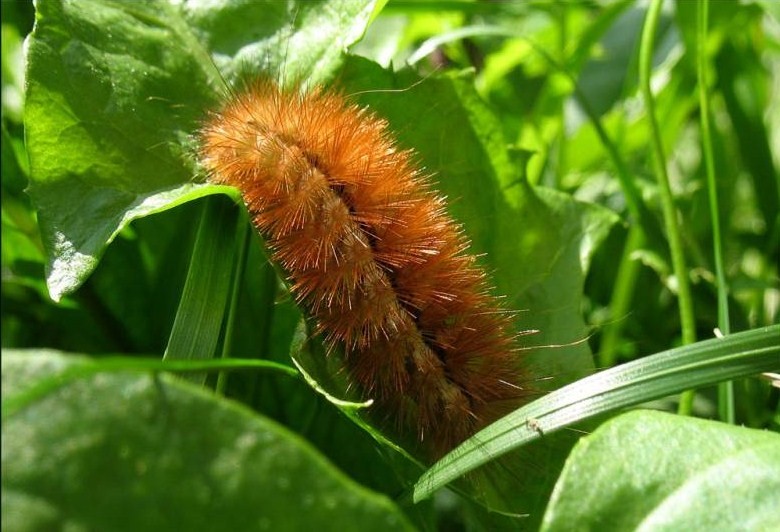 5
мая
15
июня
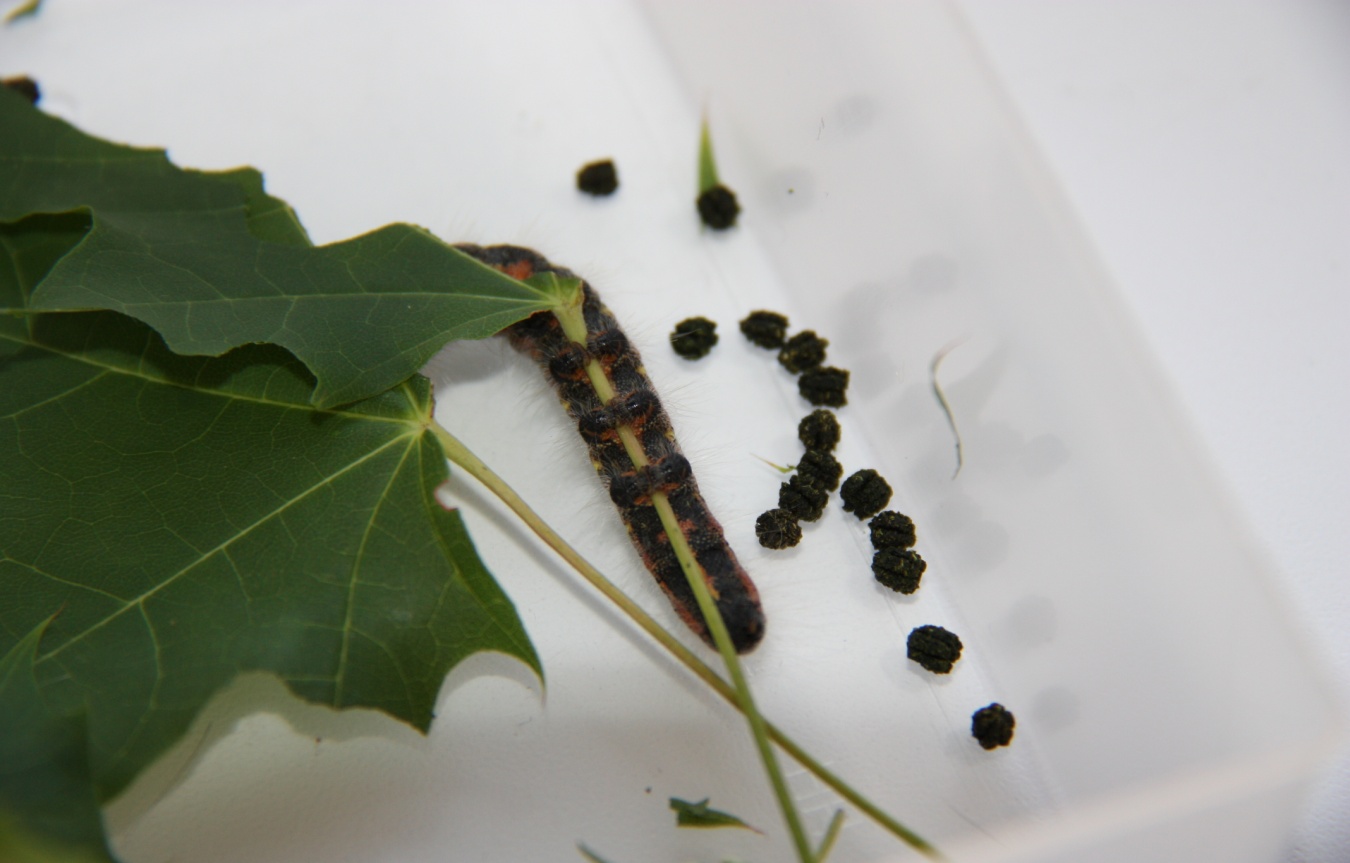 17
августа
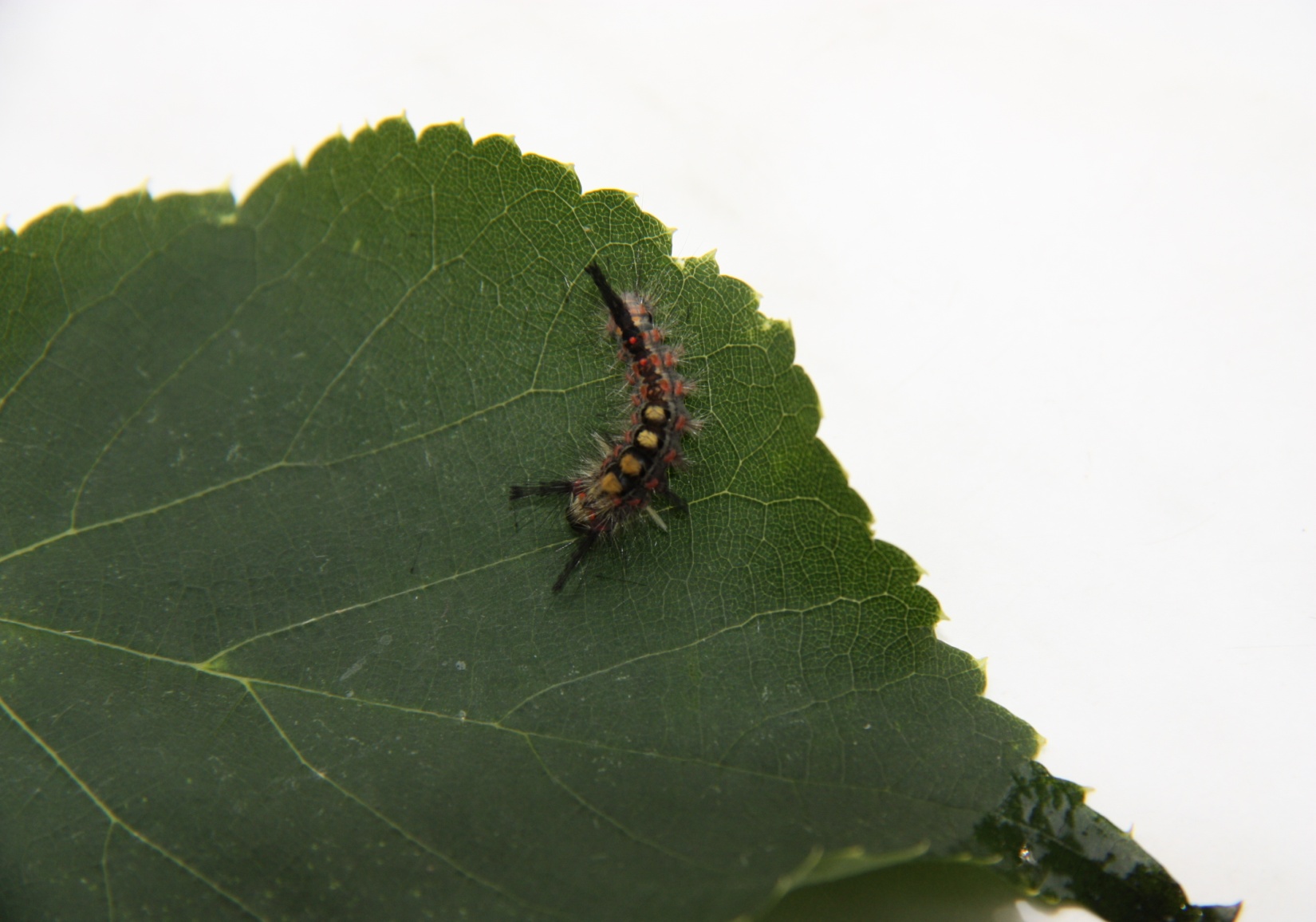 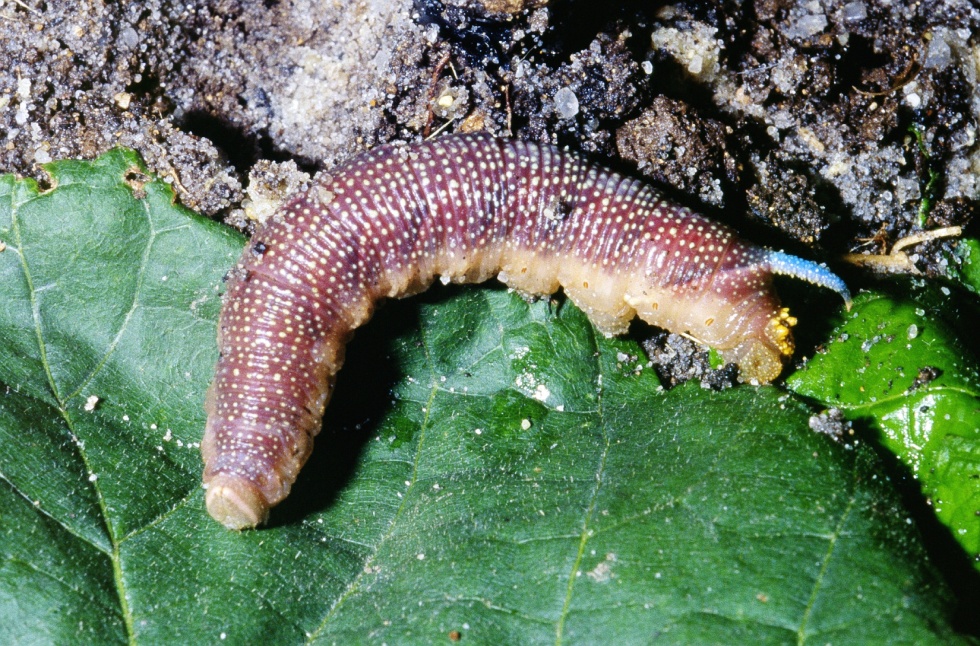 9
июля
7
июня
Кистехвостка 
античная
Бражник 
липовый
Одинаковое 
строение.
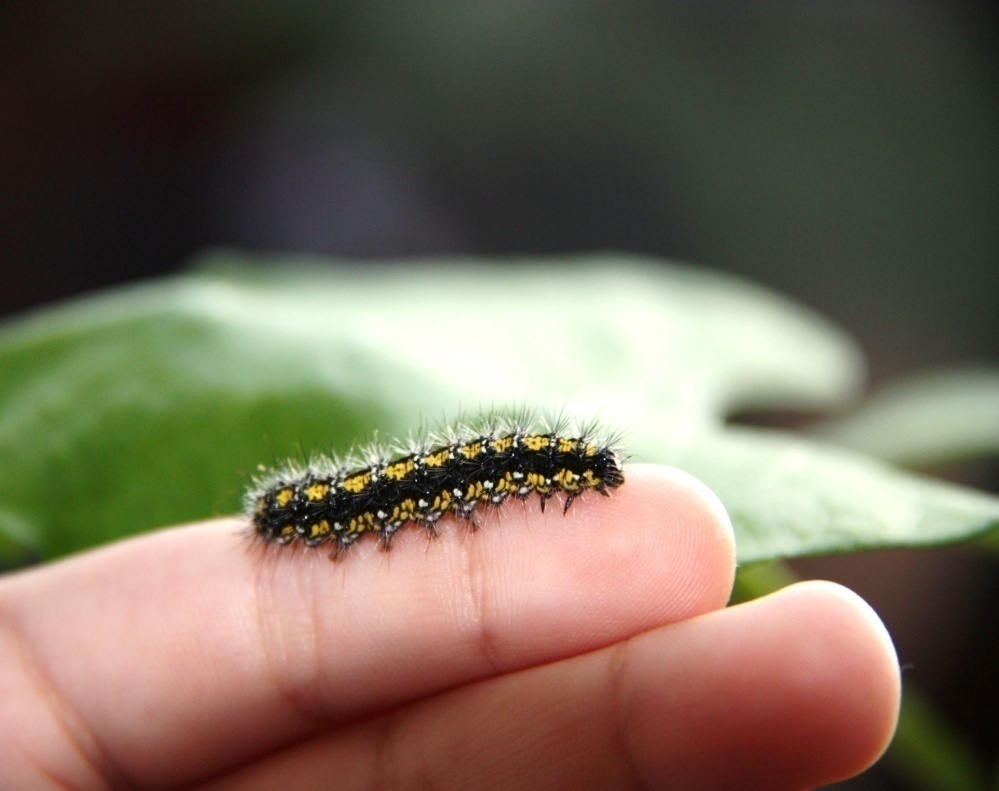 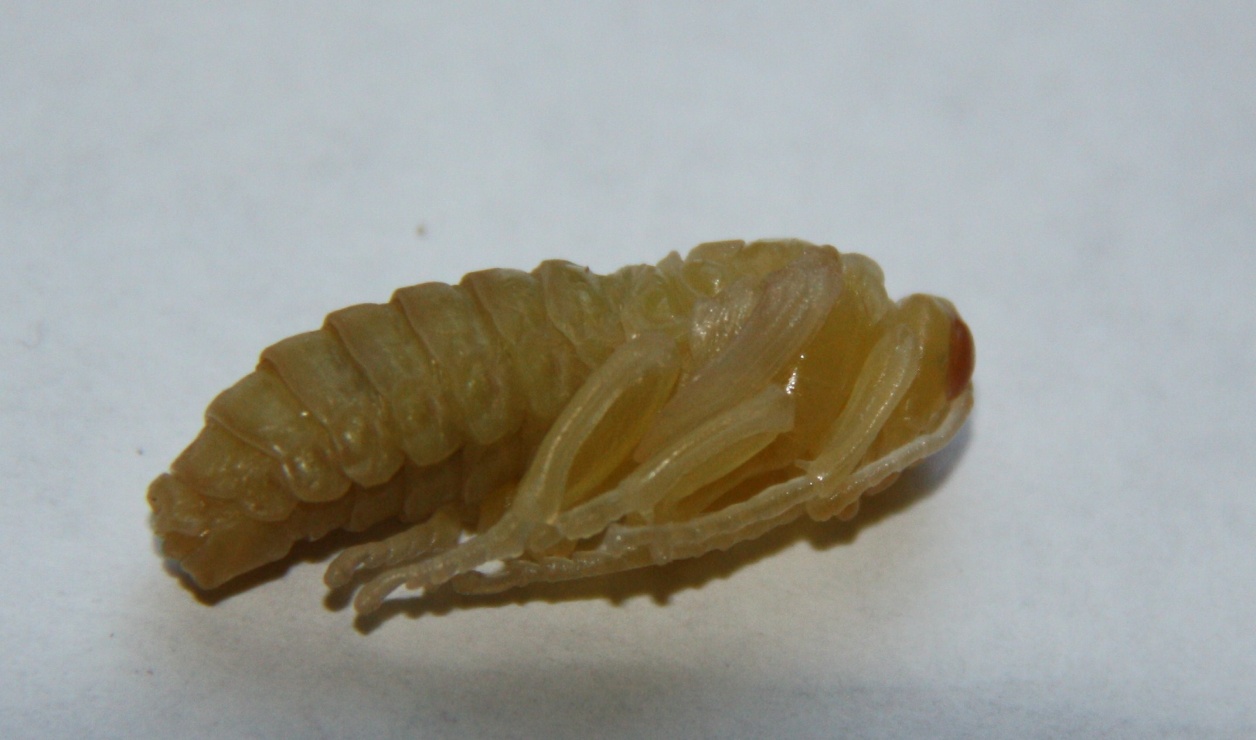 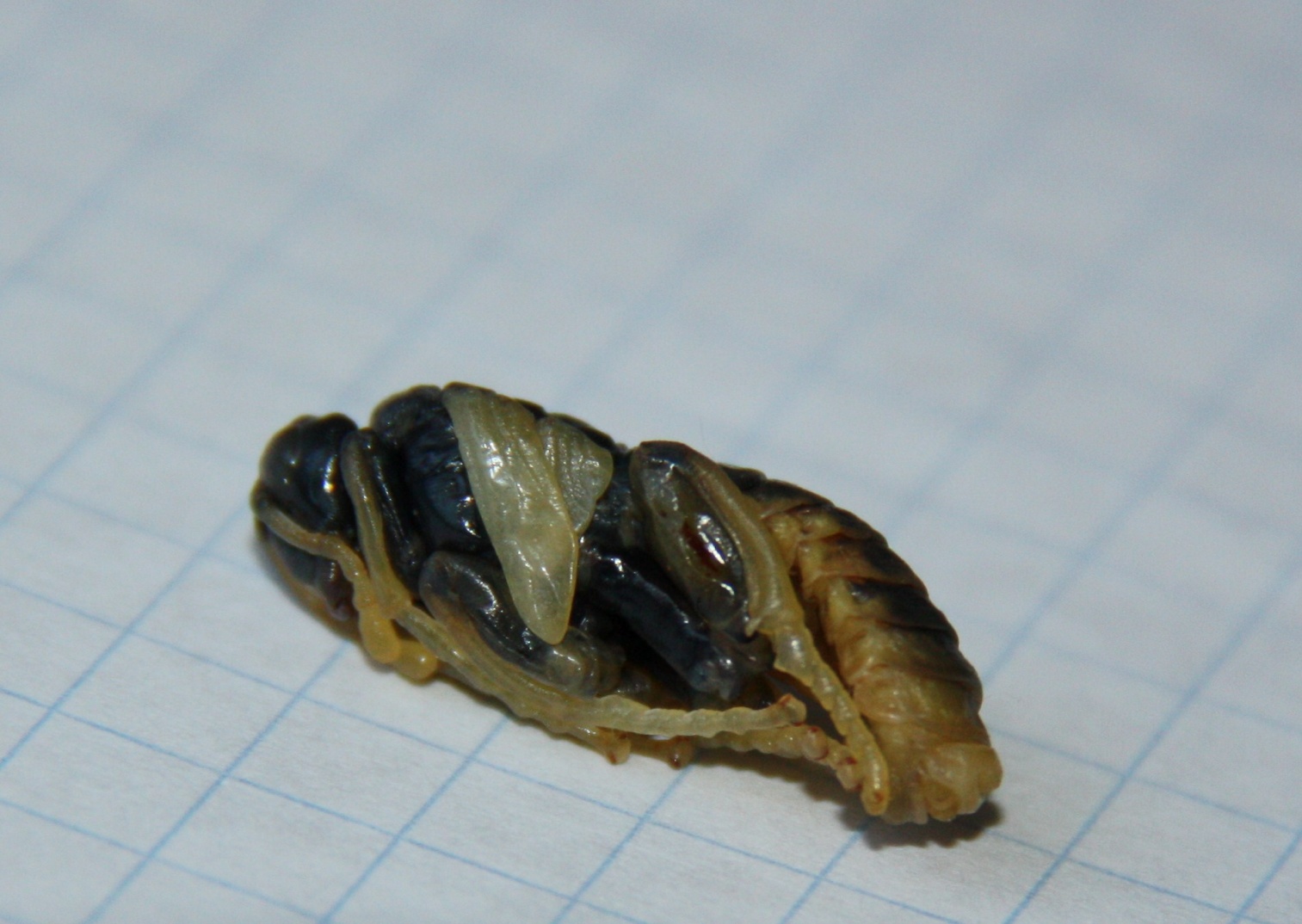 Чем похожи 
гусеницы.
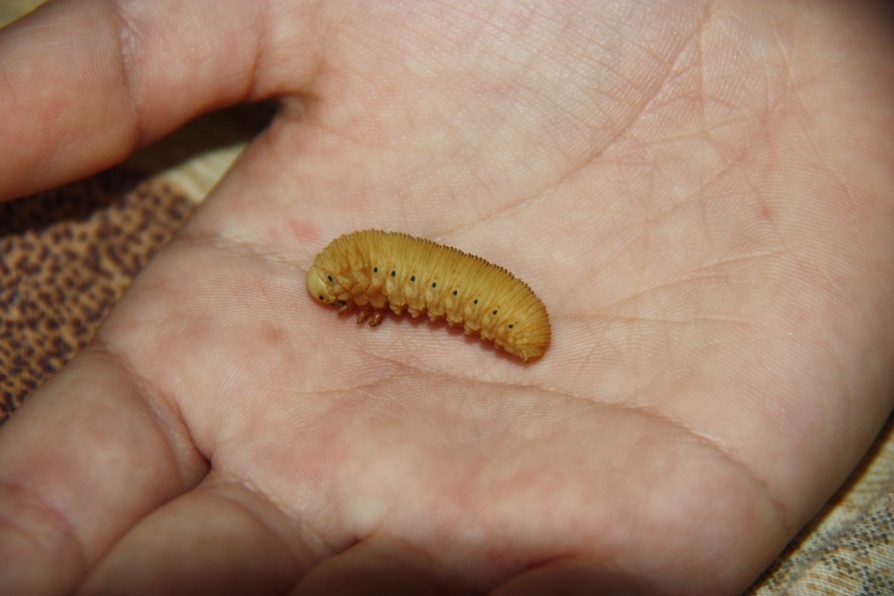 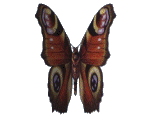 Гусеницы 
линяют.
Много едят.
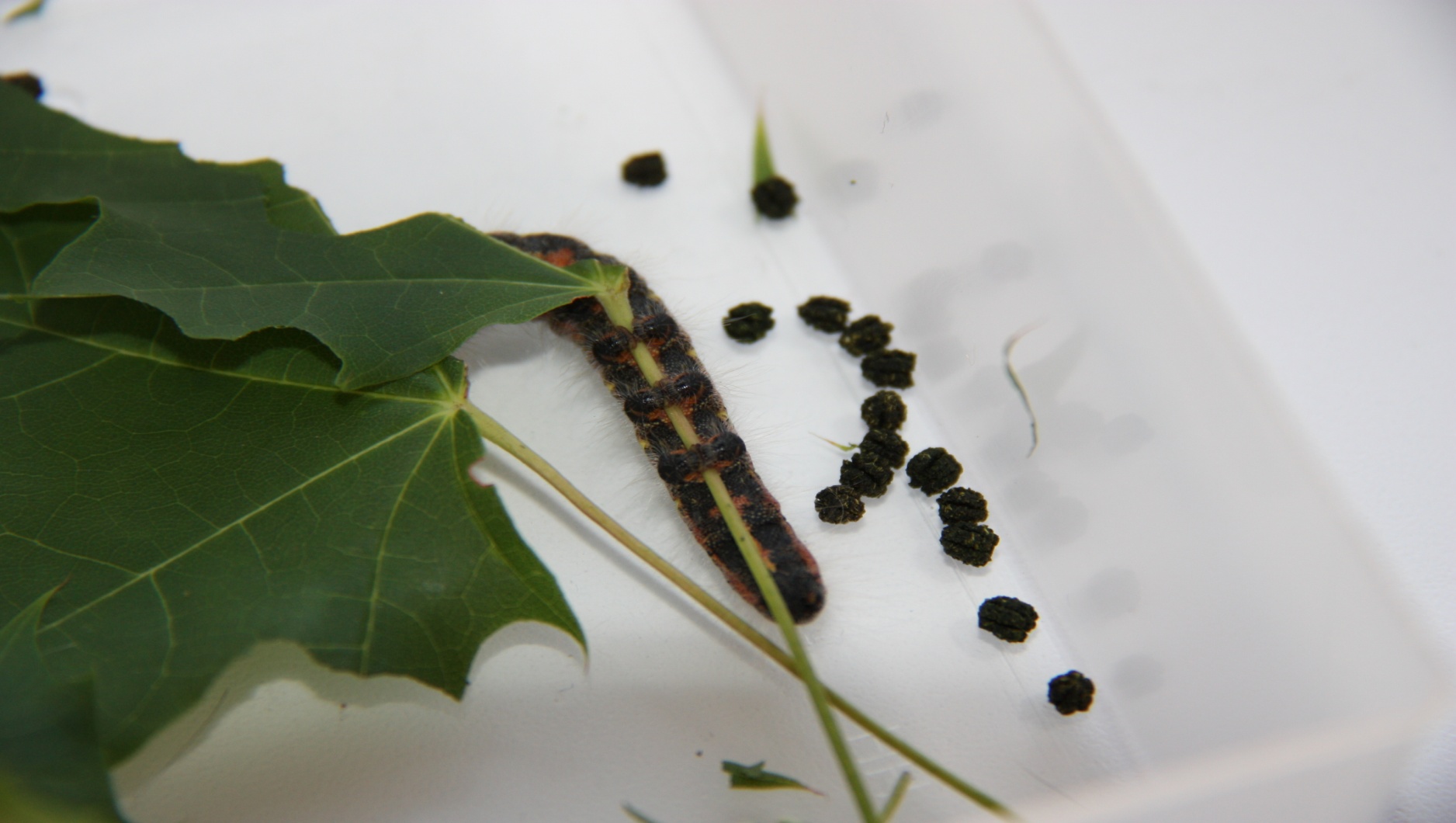 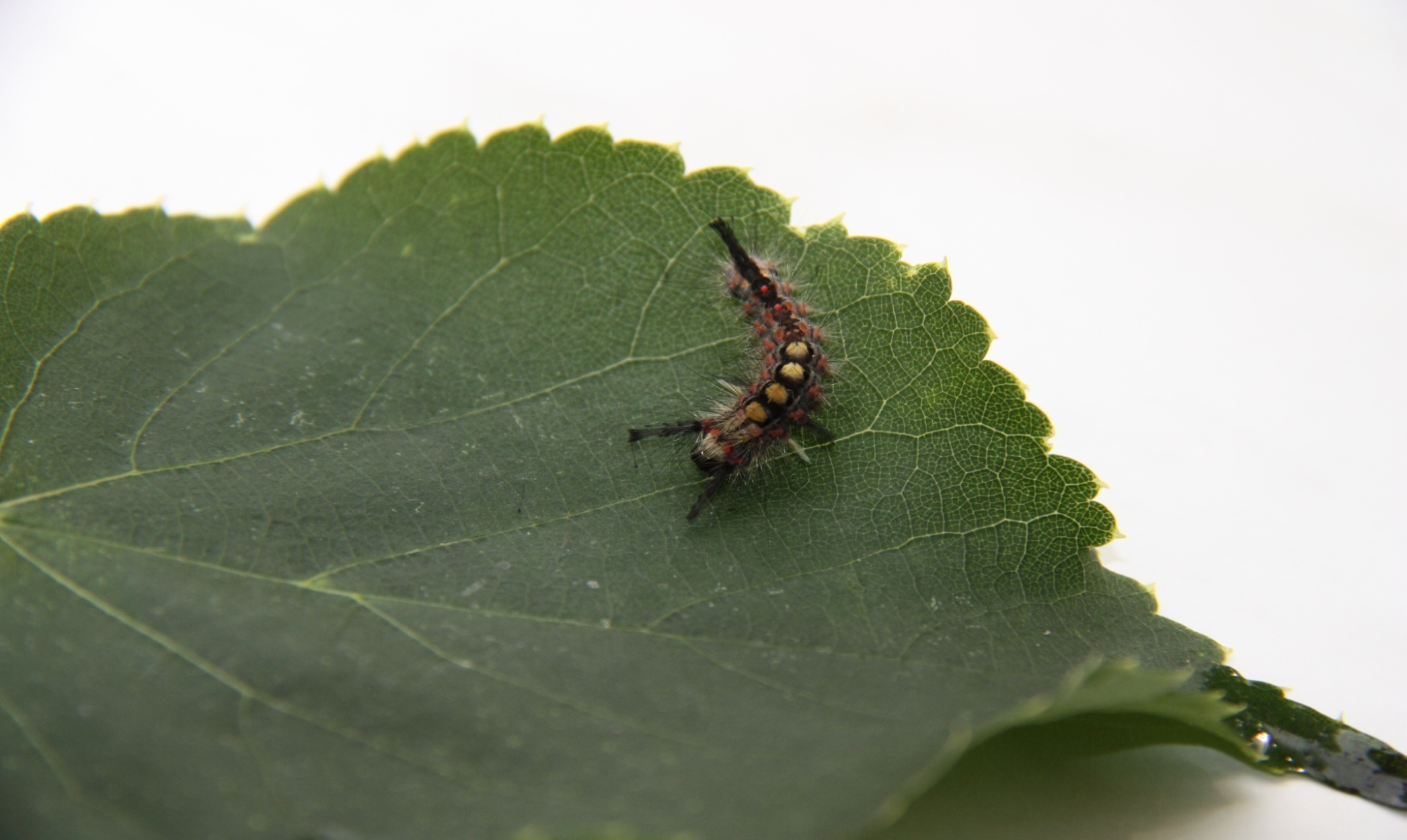 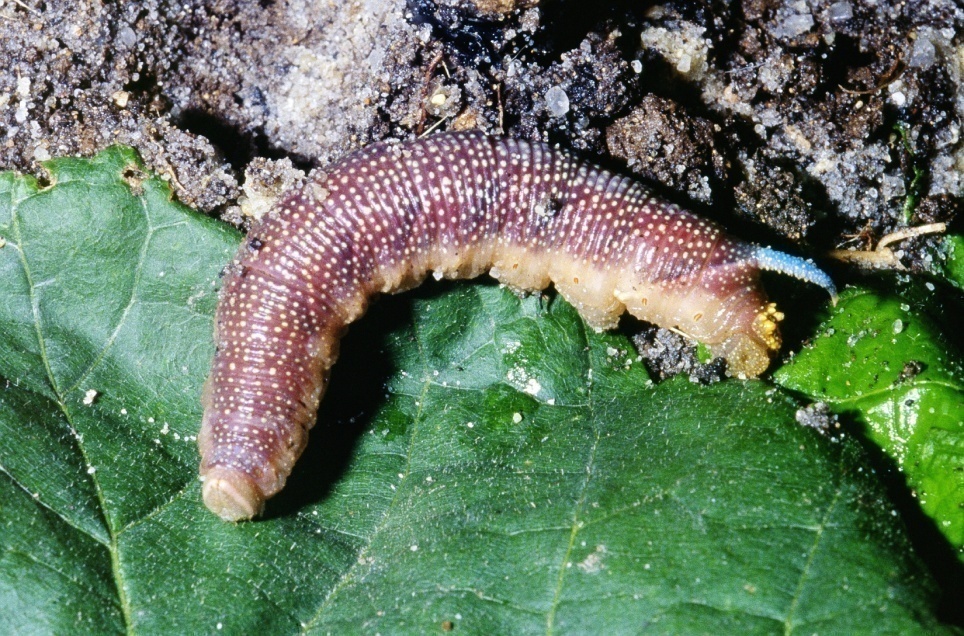 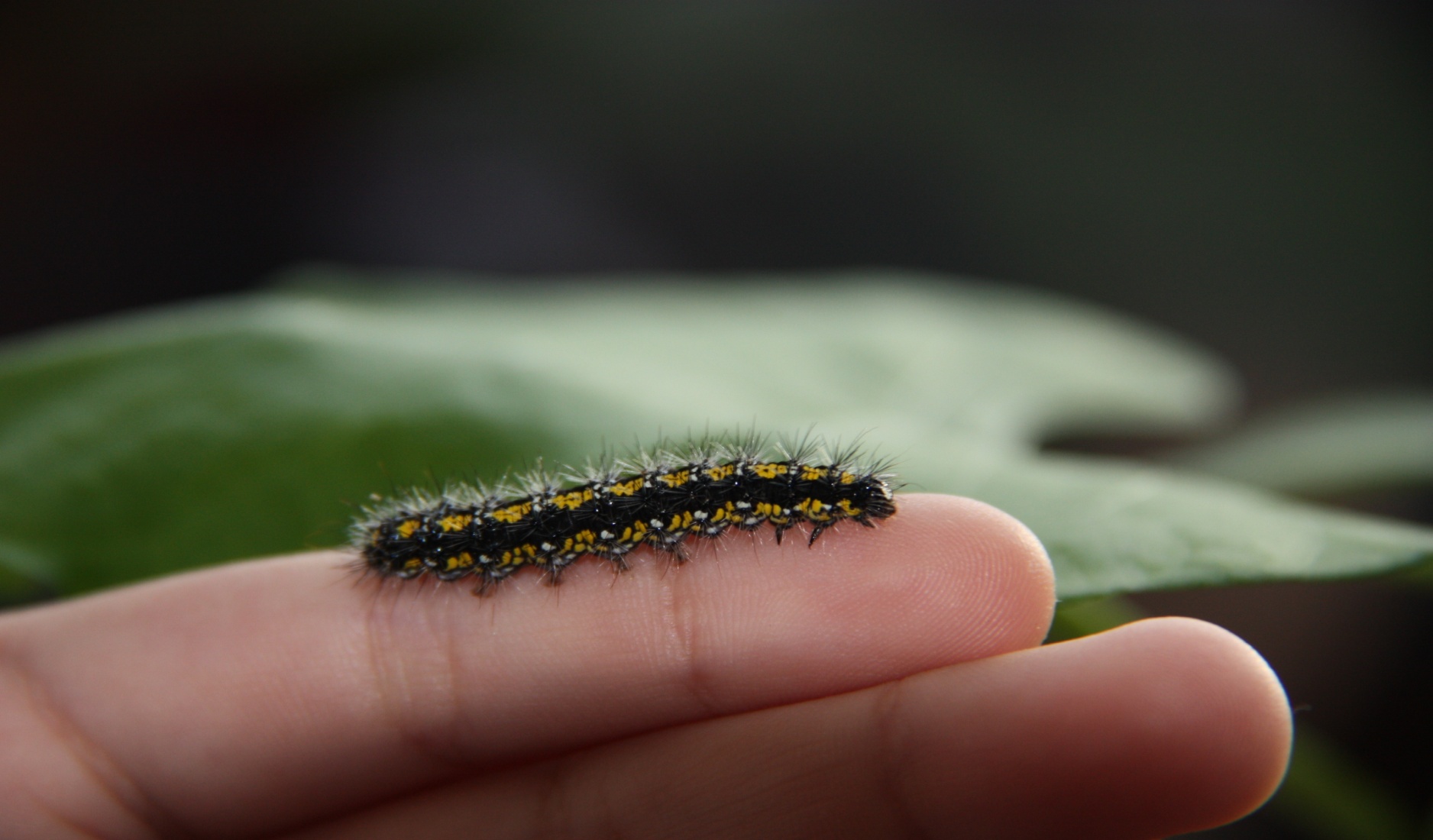 Любимые  
    

блюда.
Внешний вид.
Различия гусениц.
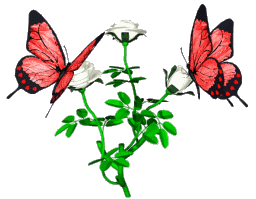 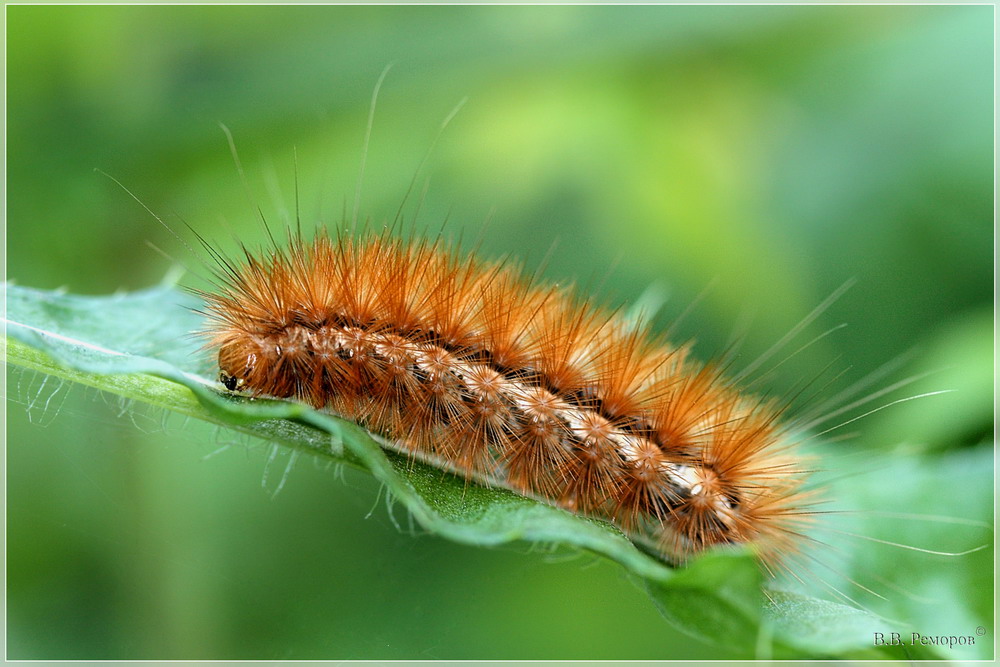 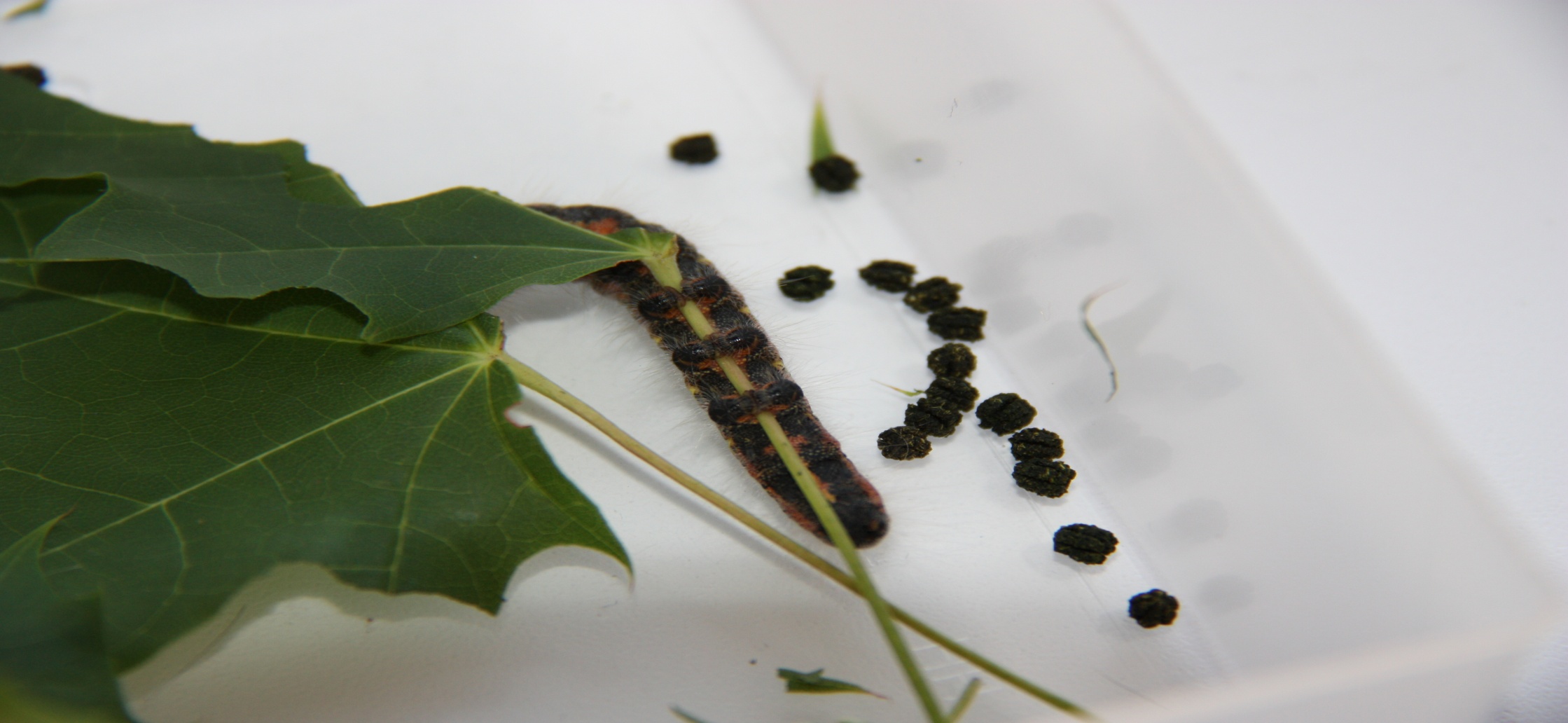 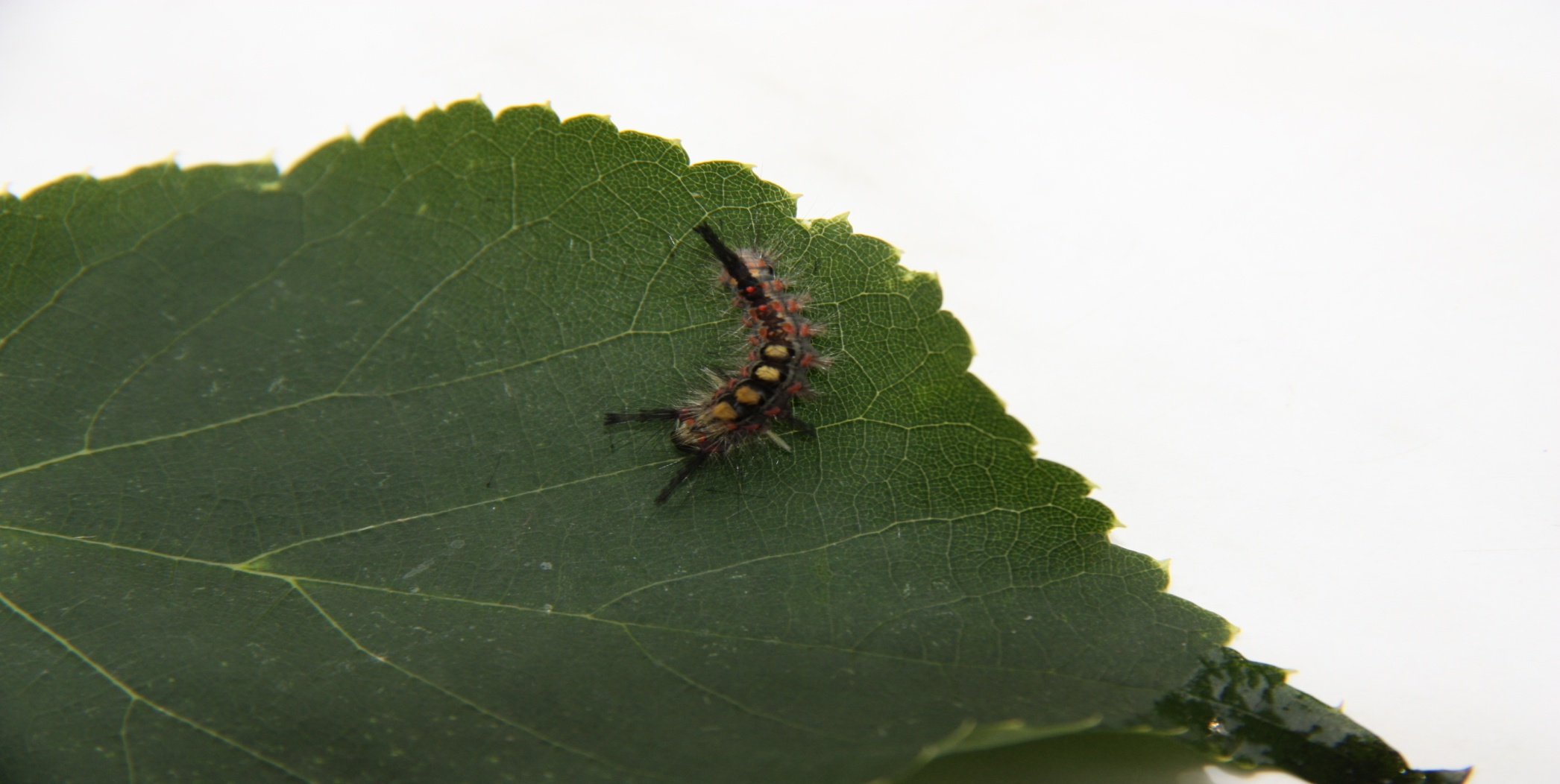 Способ     


окукливания.
Зимняя спячка.
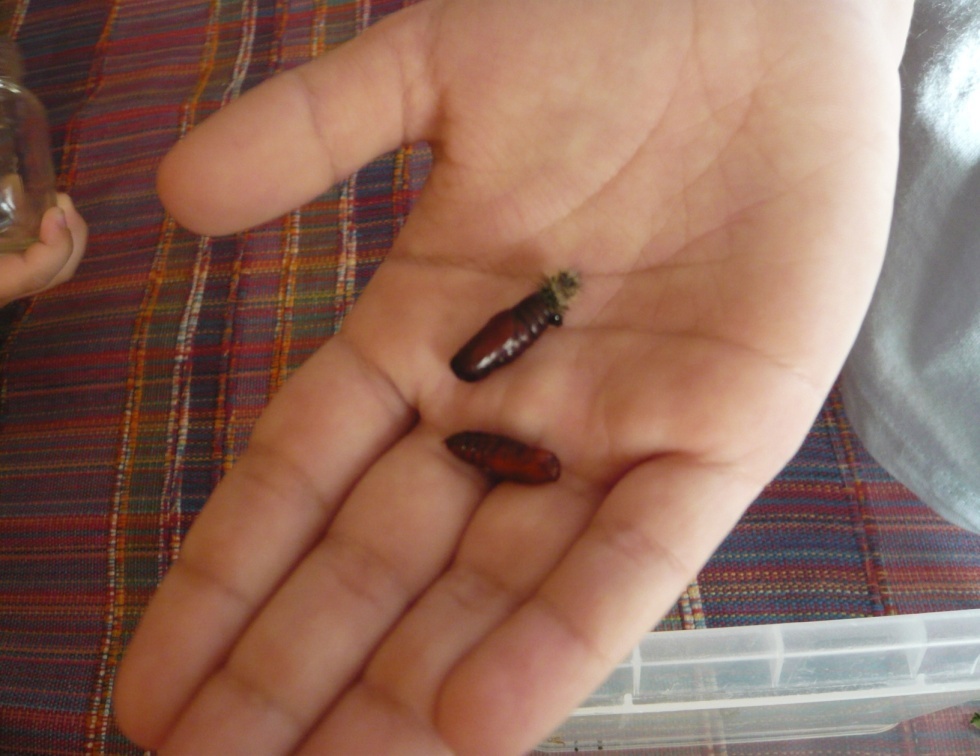 Медведица 
госпожа
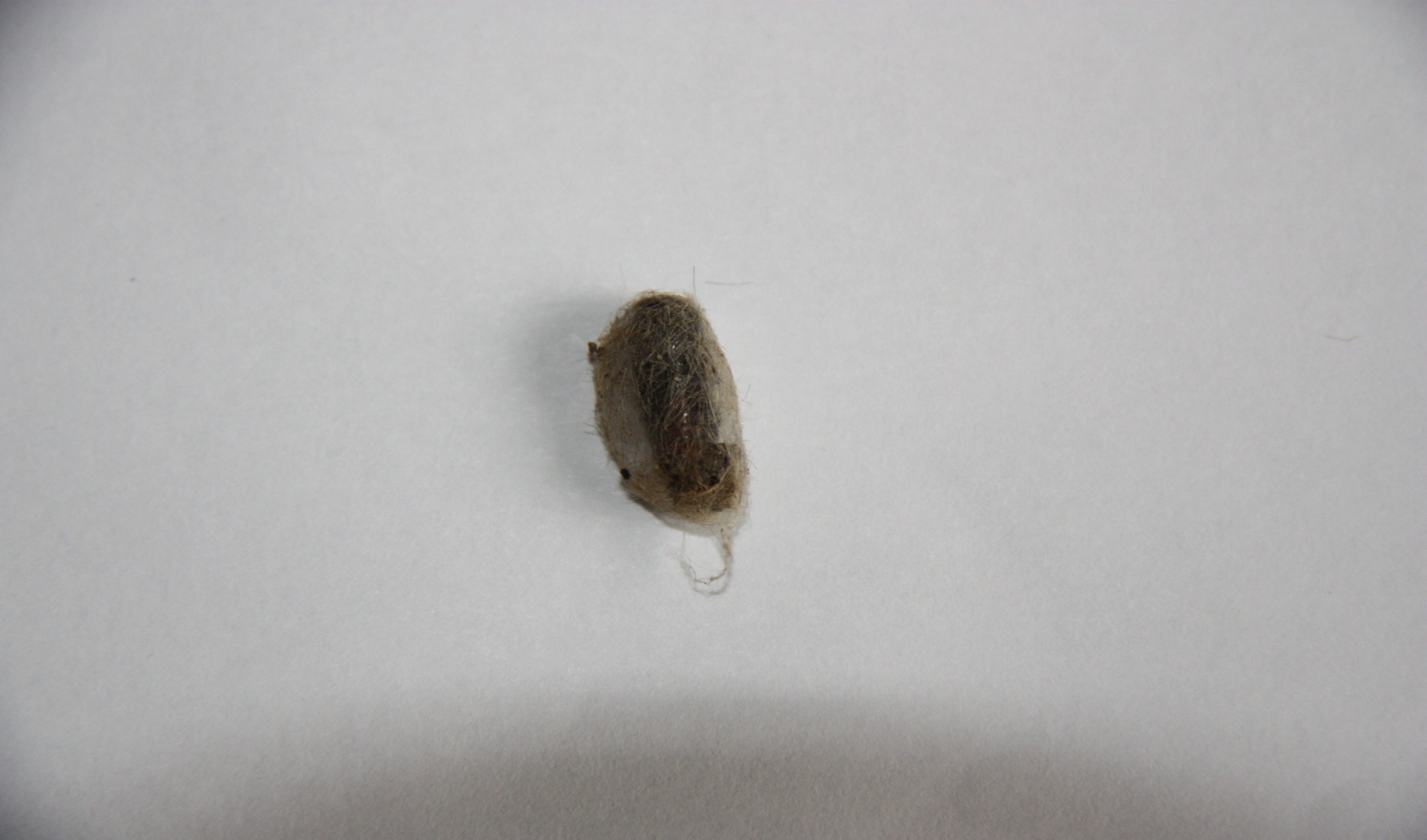 Медведица 
бурая
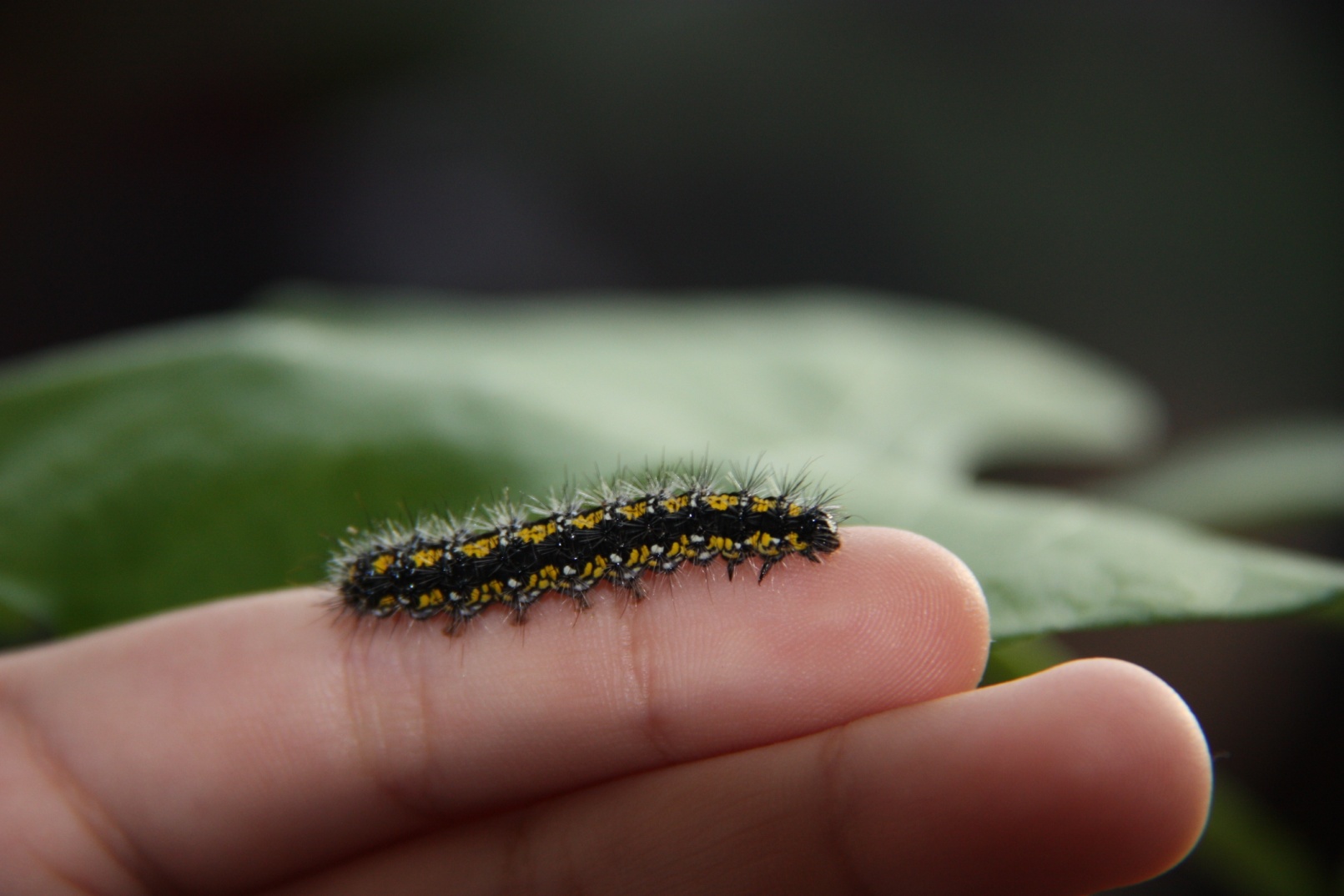 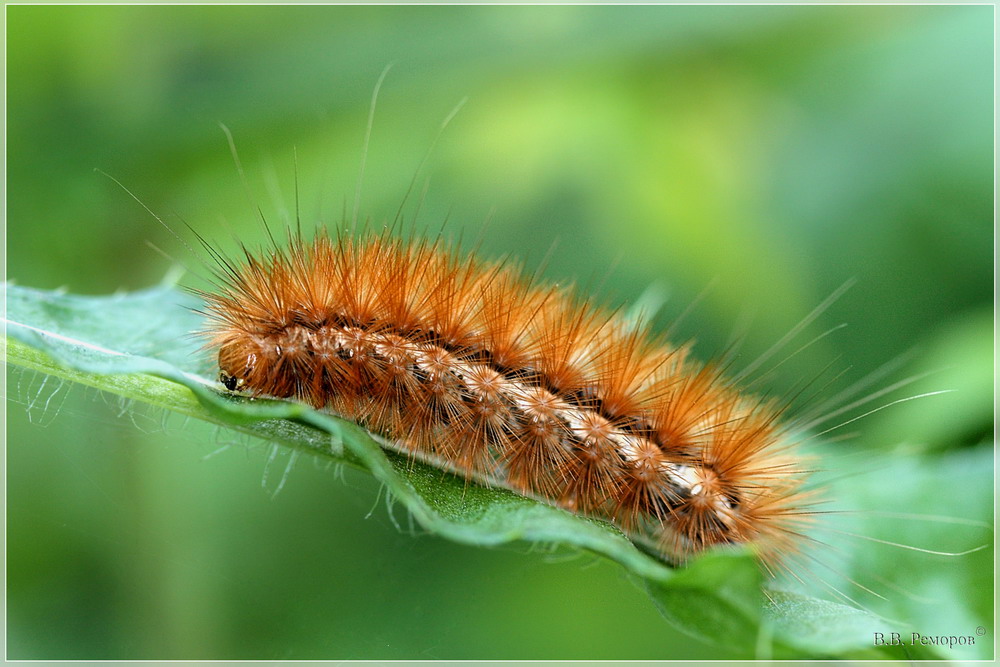 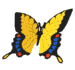 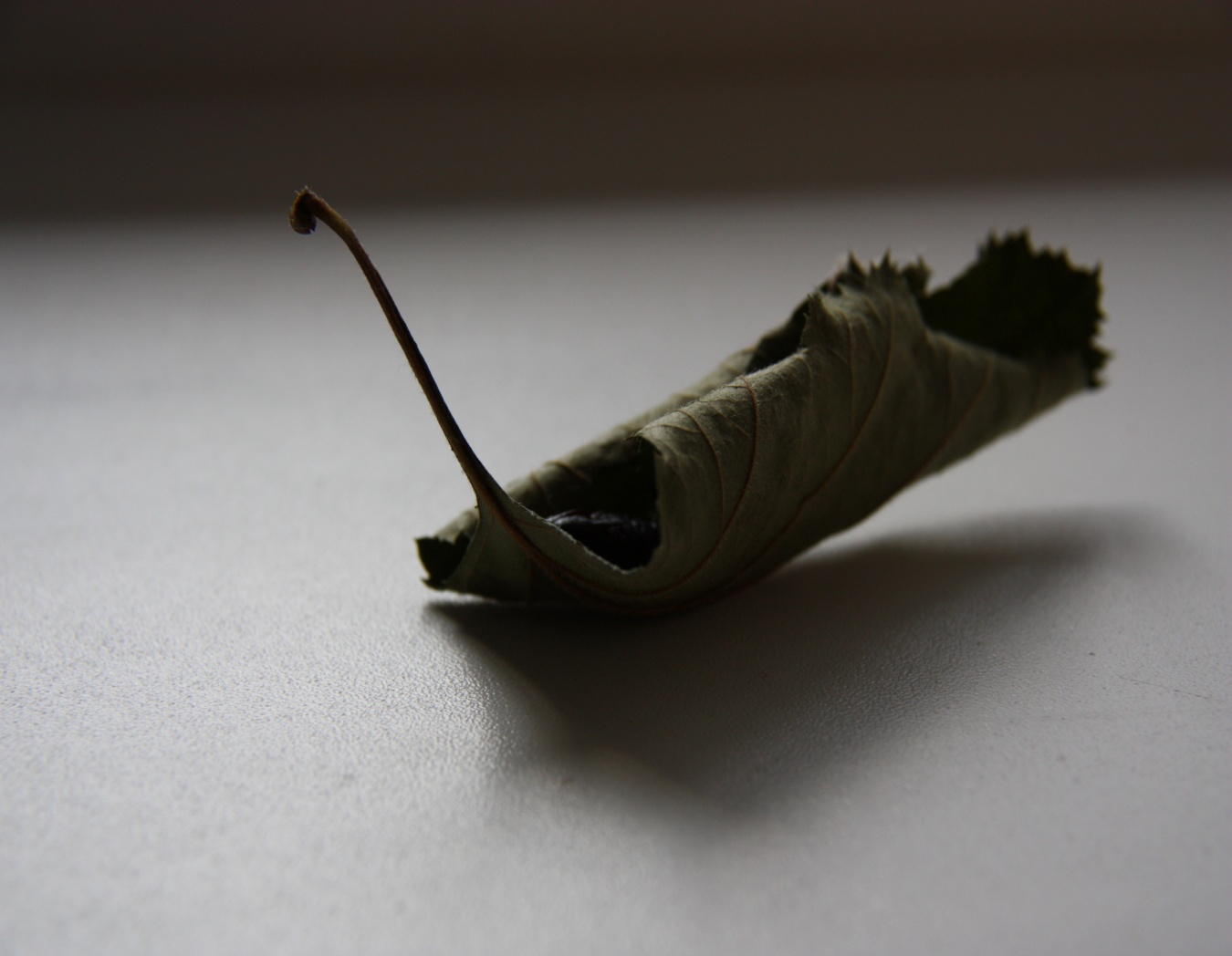 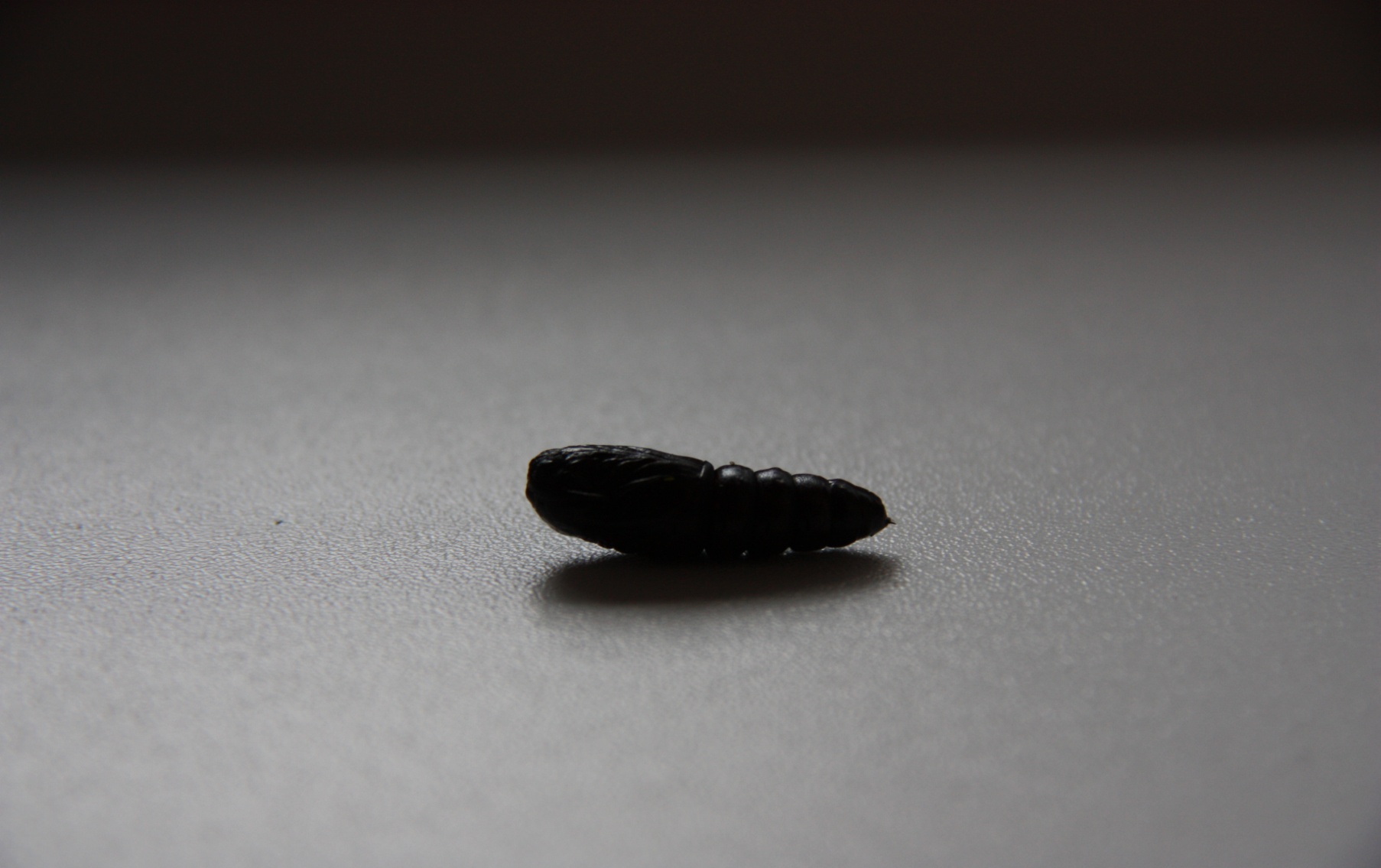 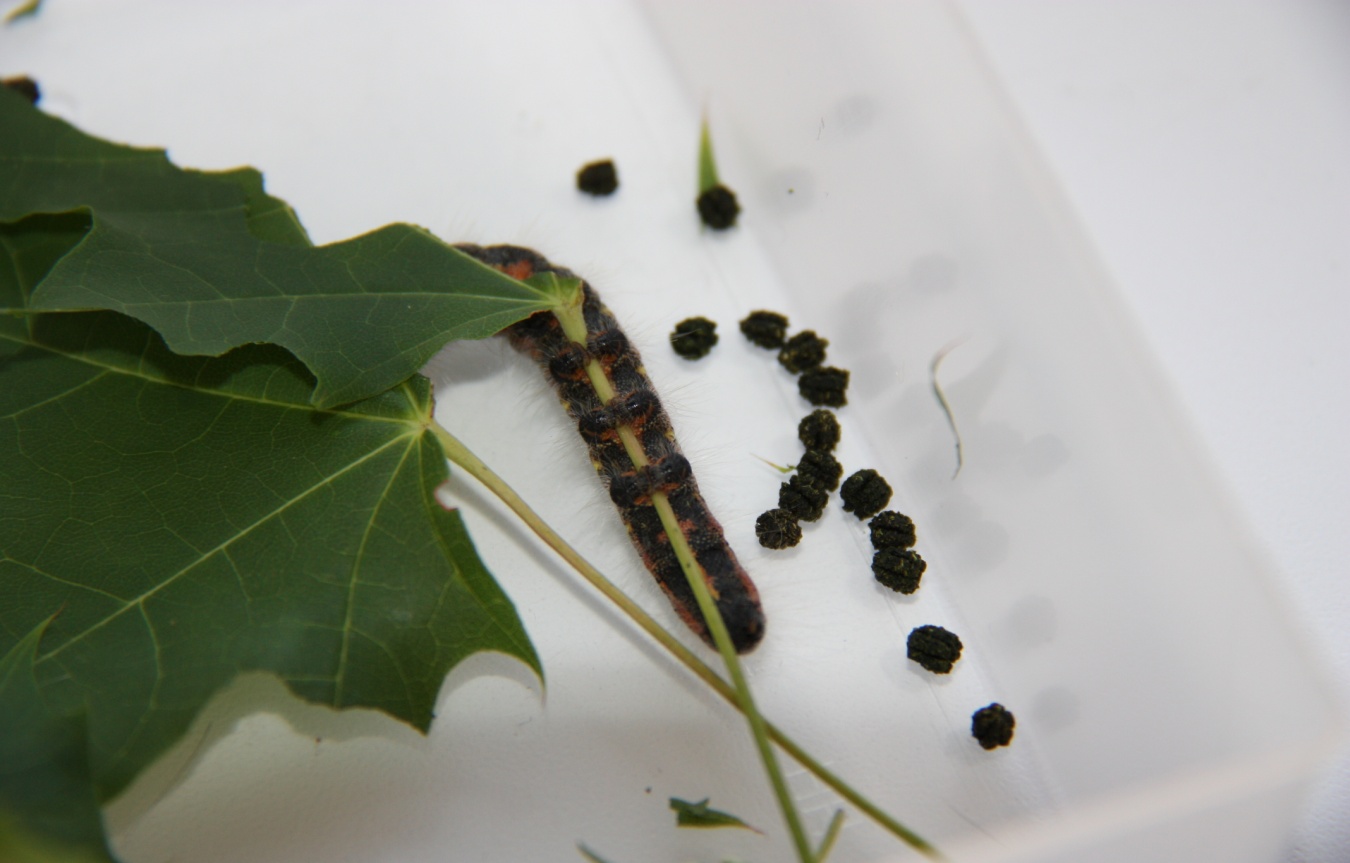 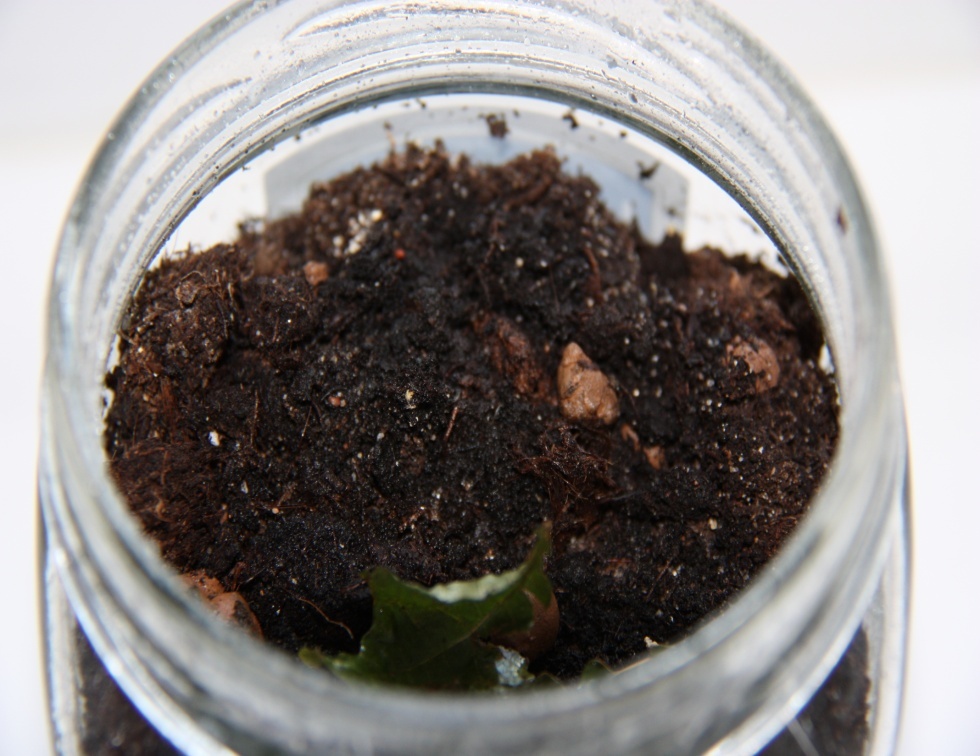 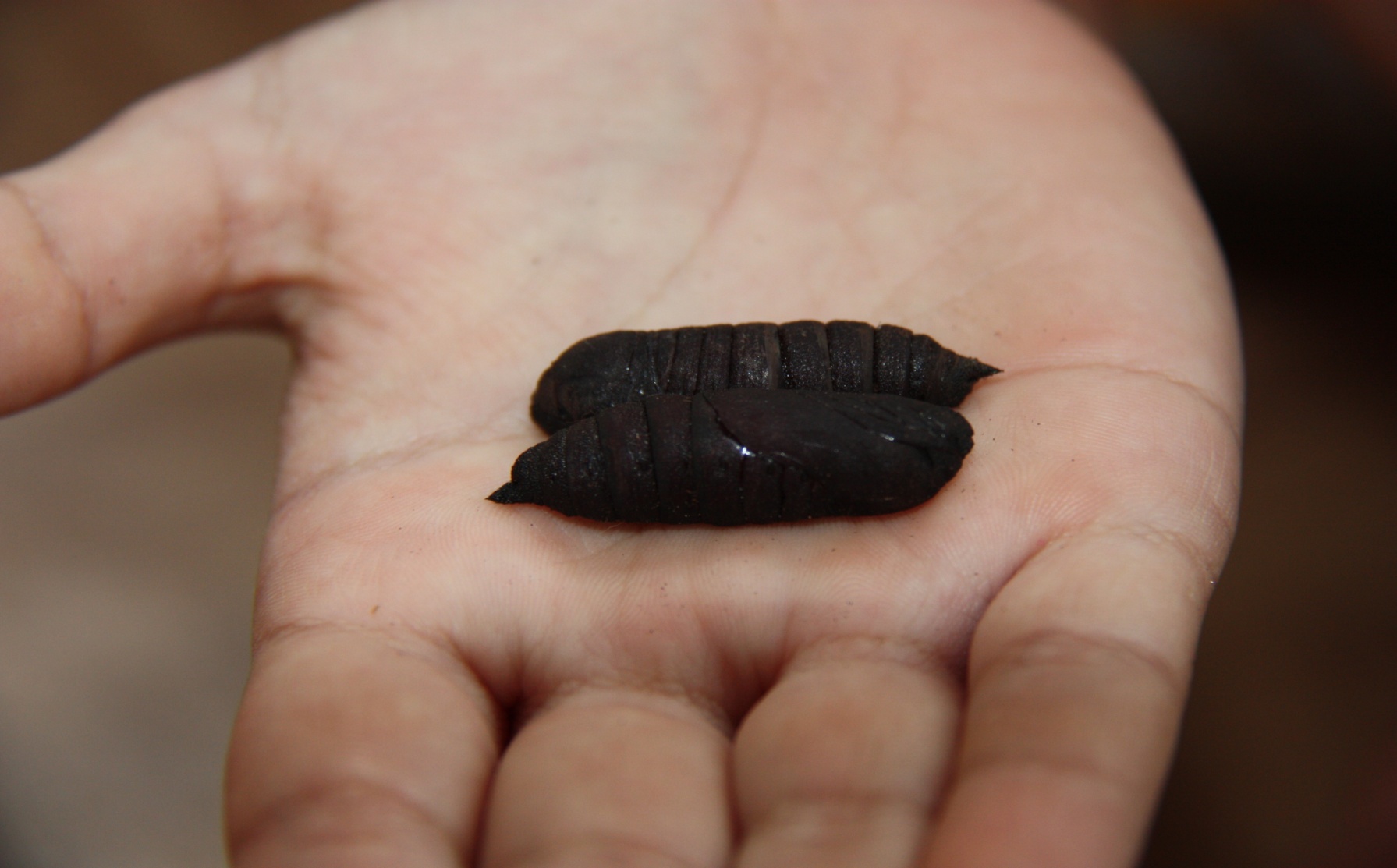 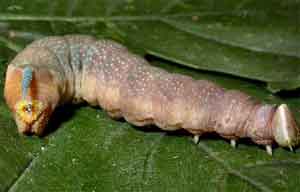 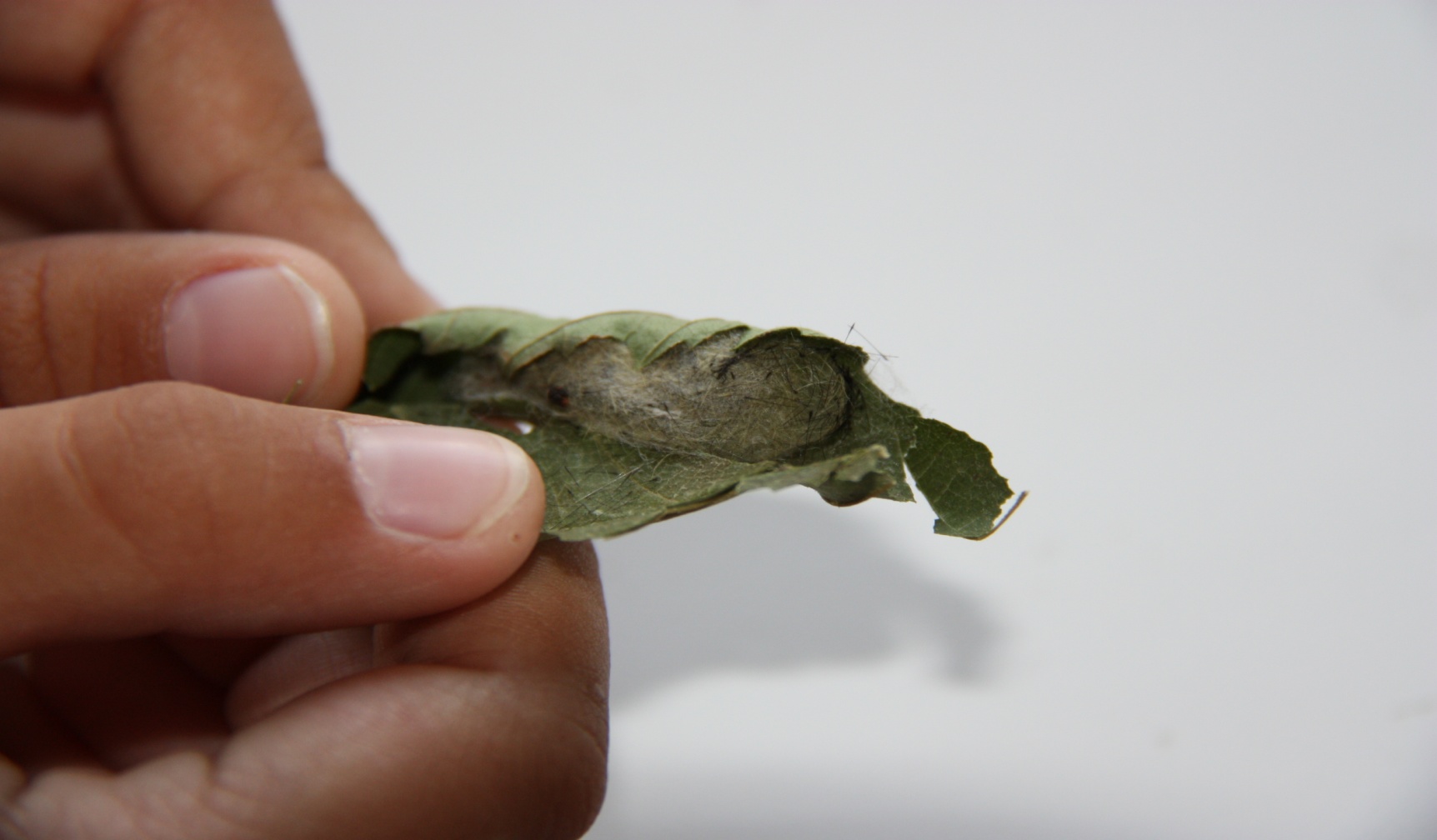 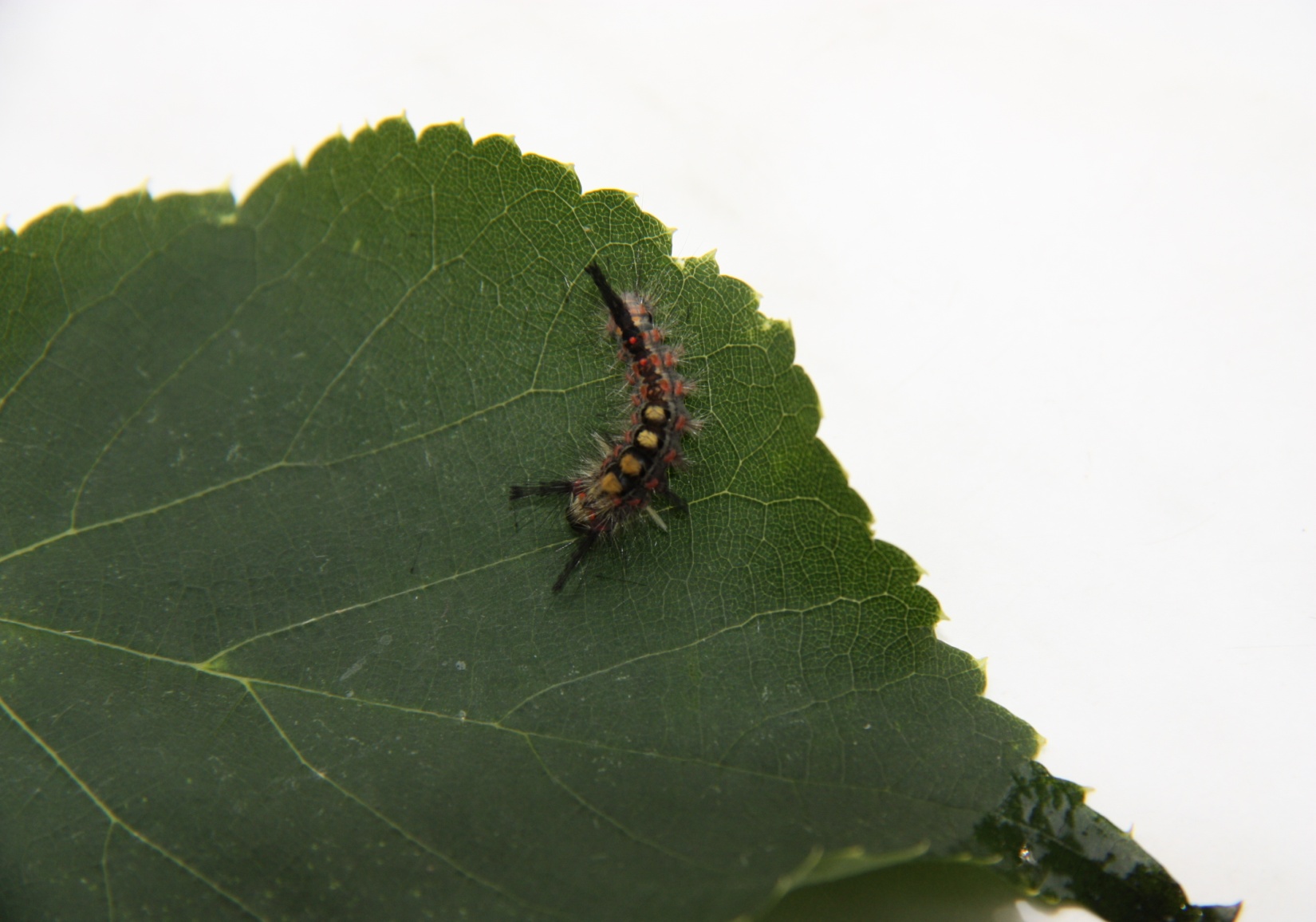 Бражник 
липовый
Кистехвостка 
античная
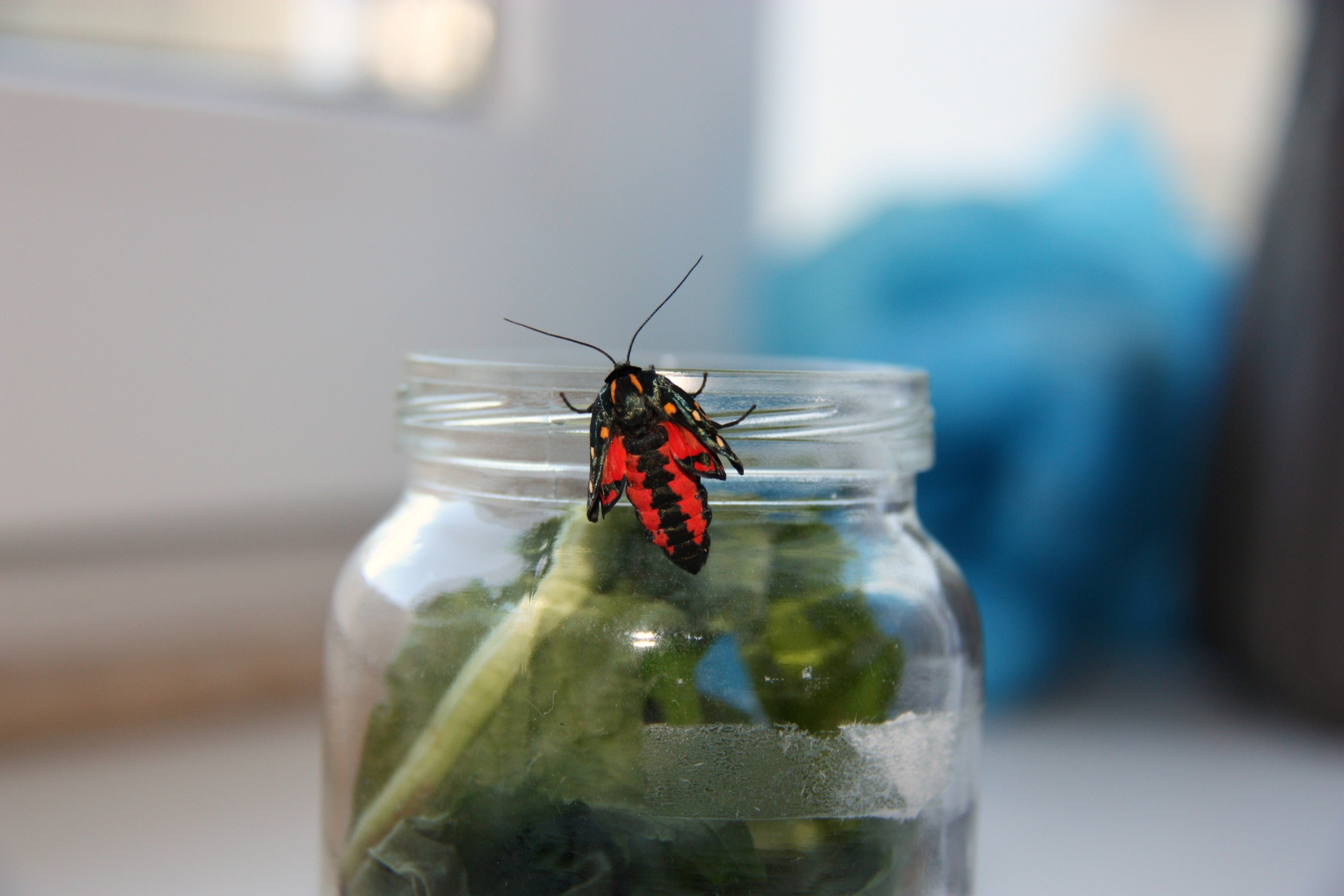 Рождение 
бабочки.
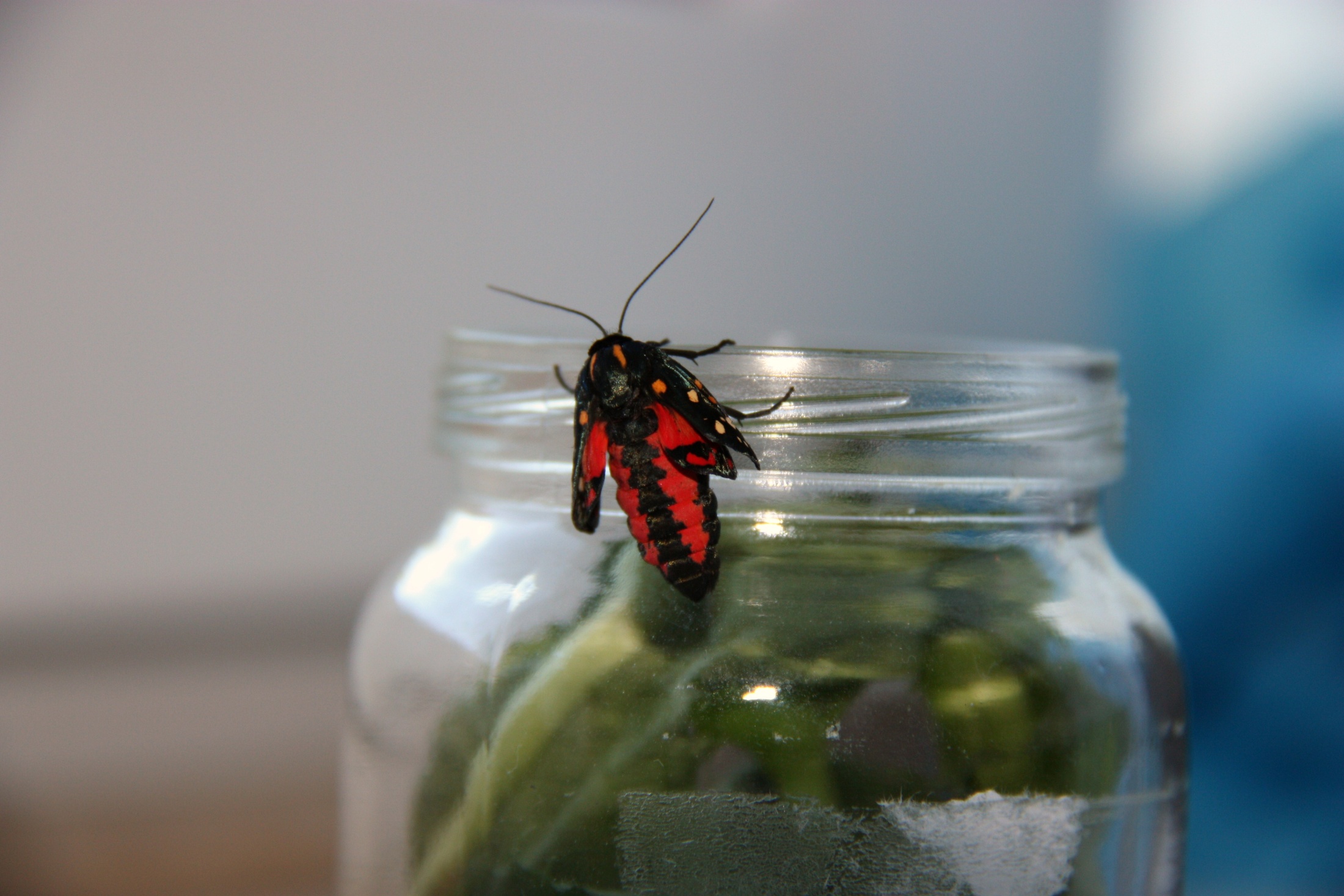 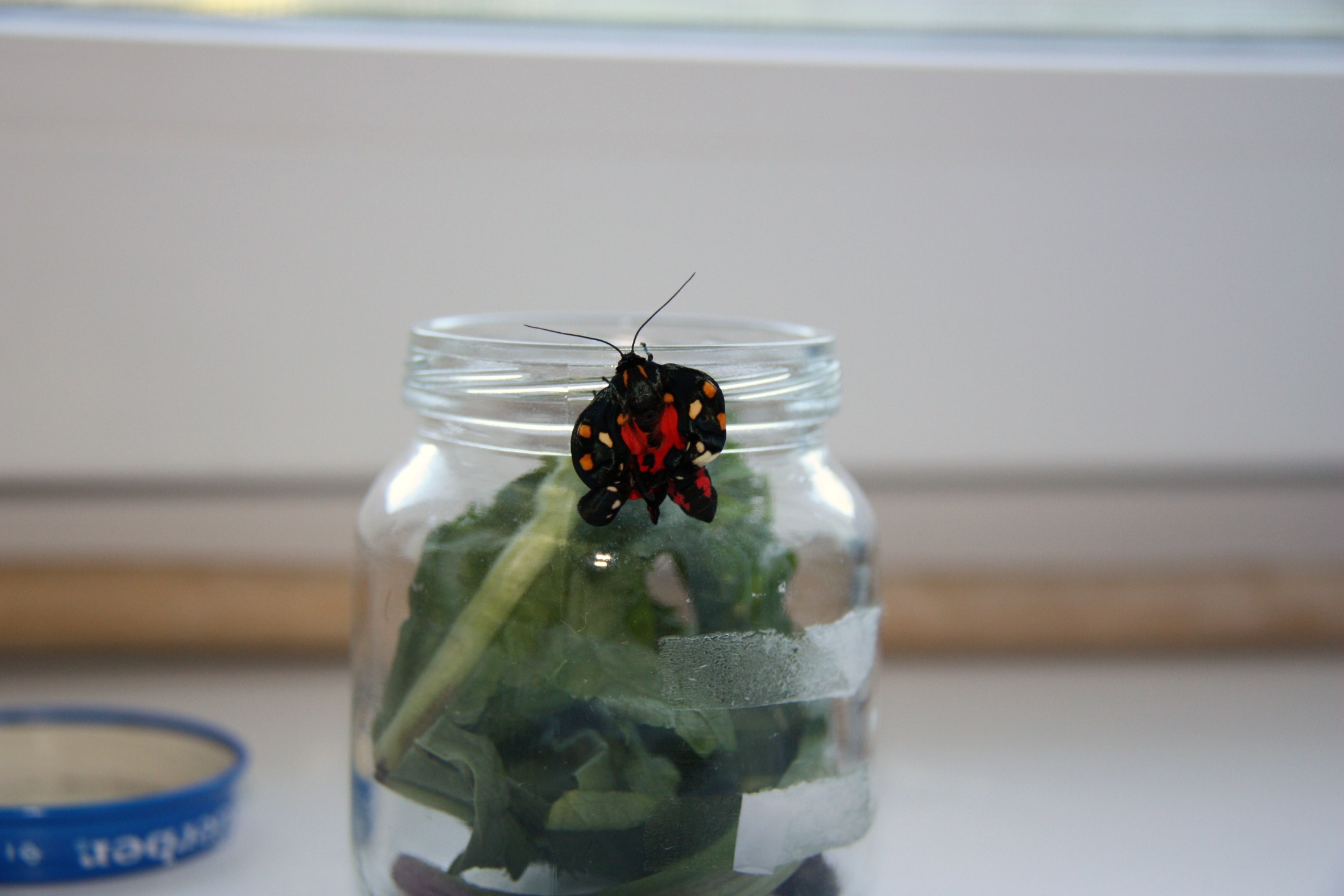 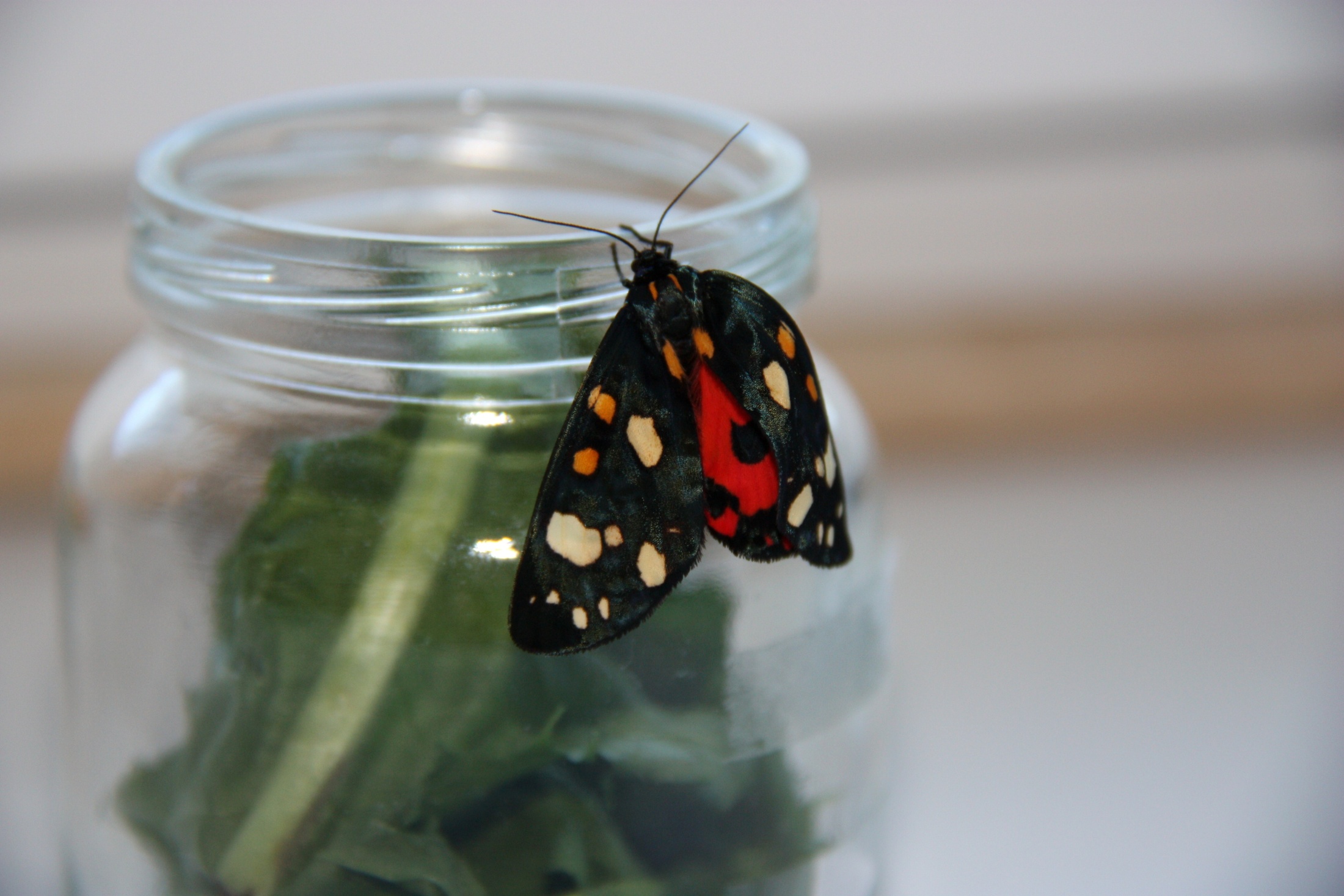 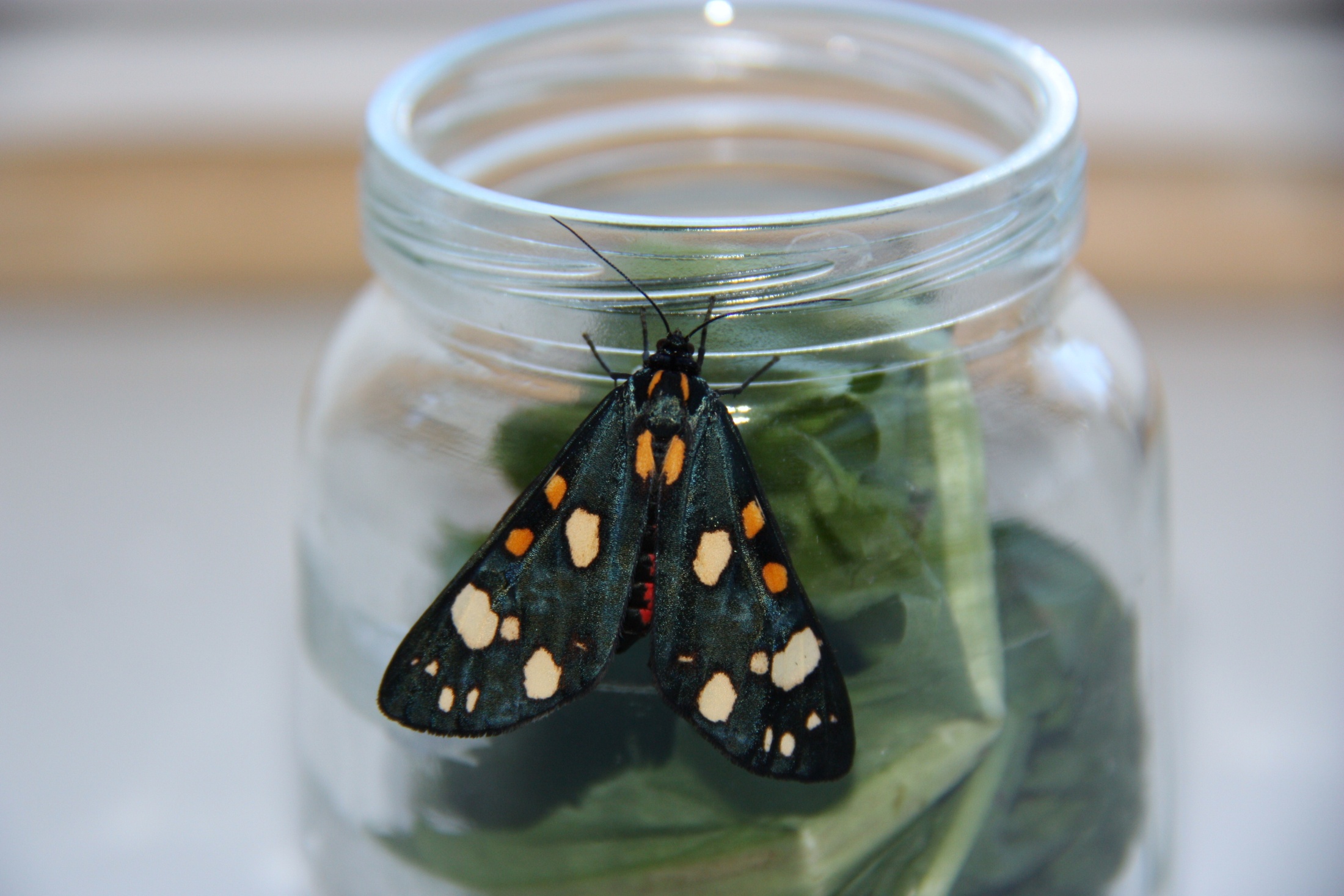 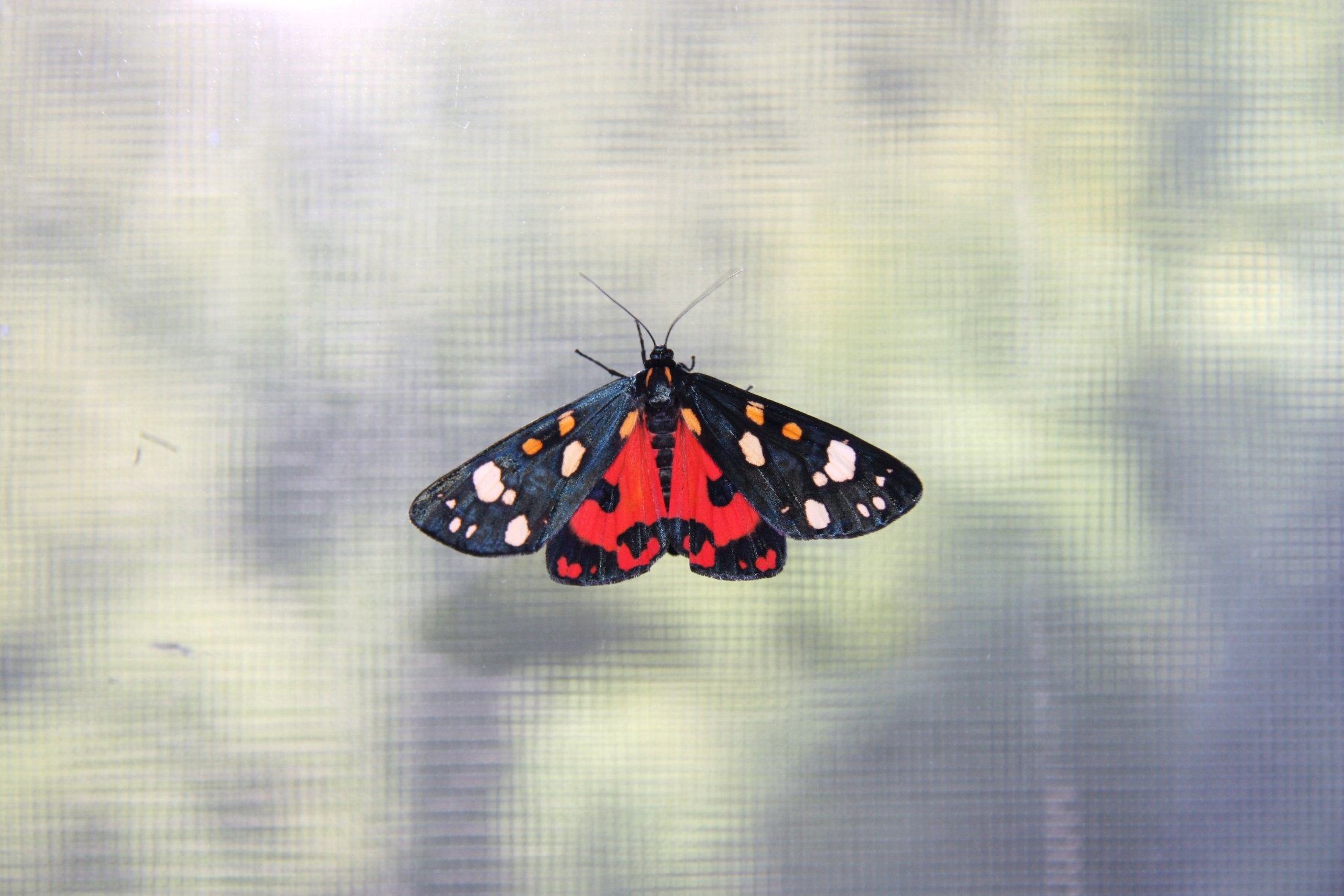 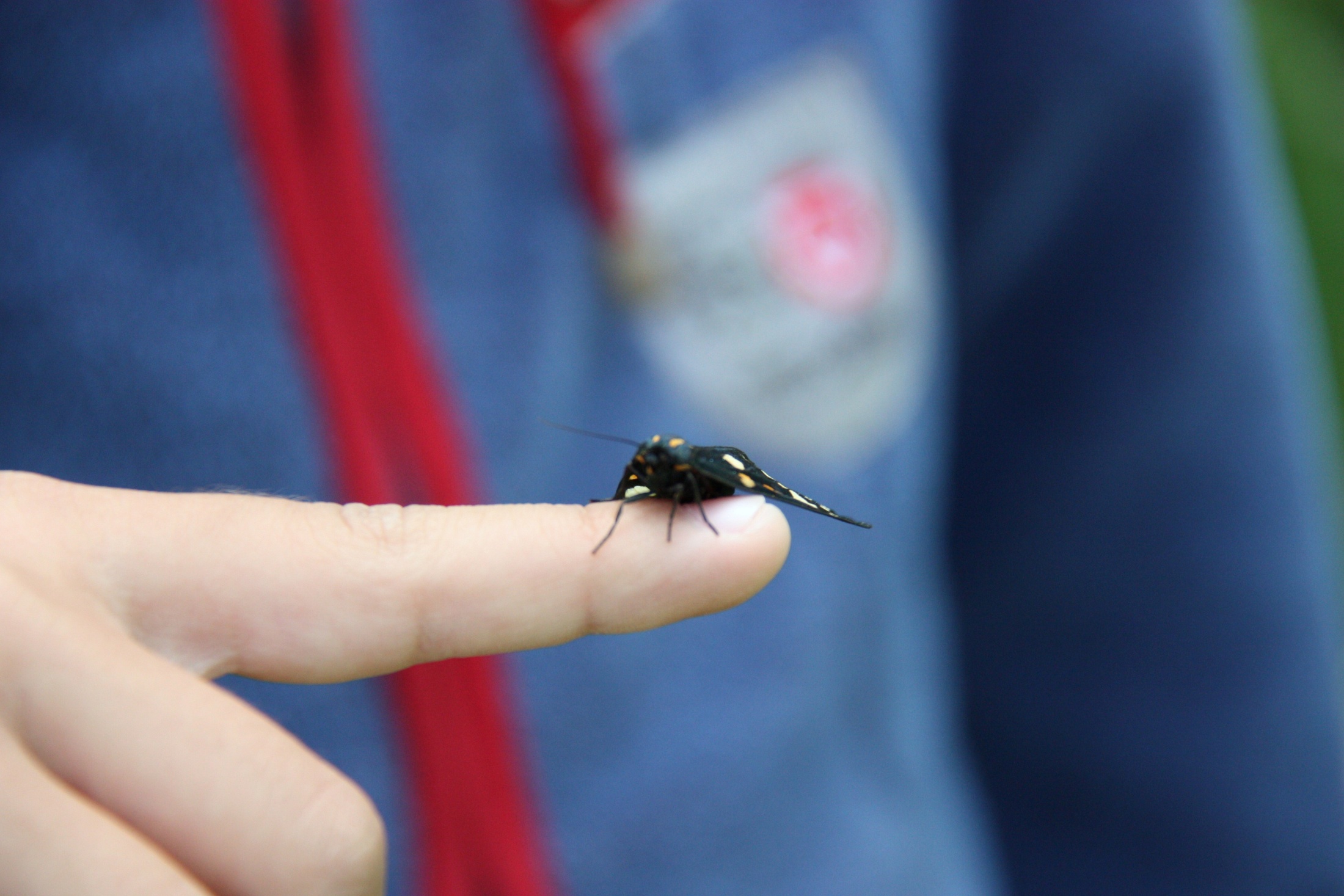 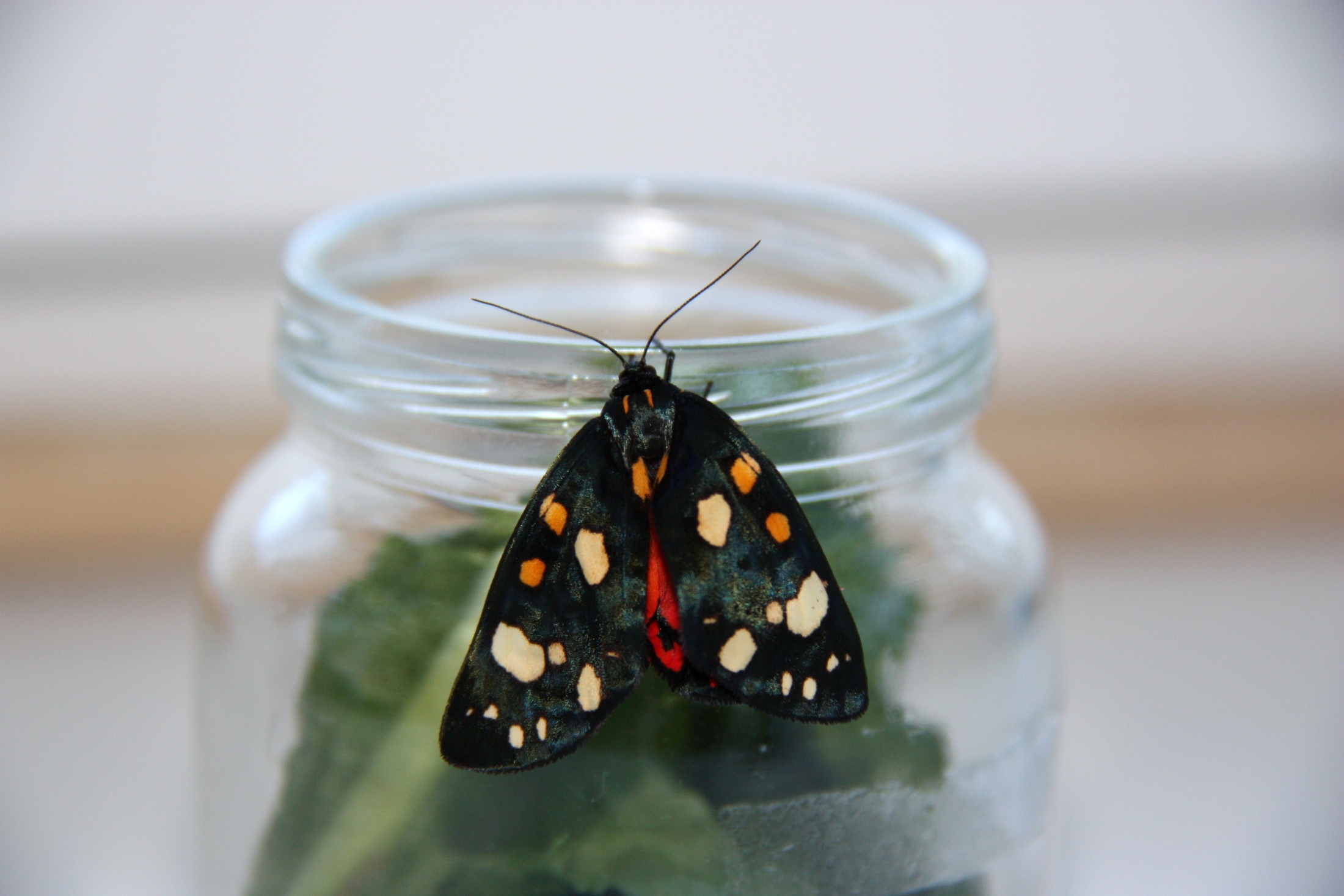 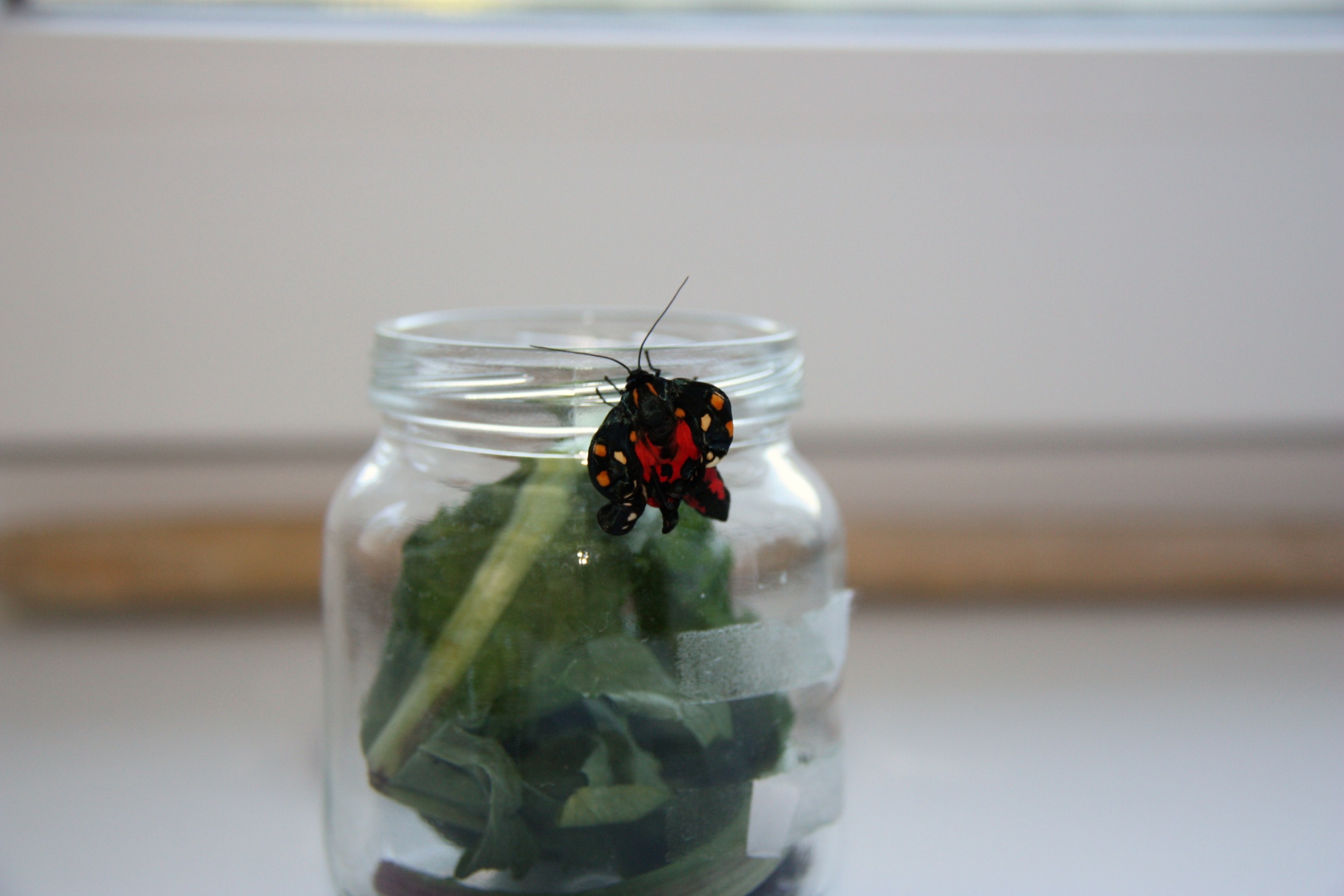 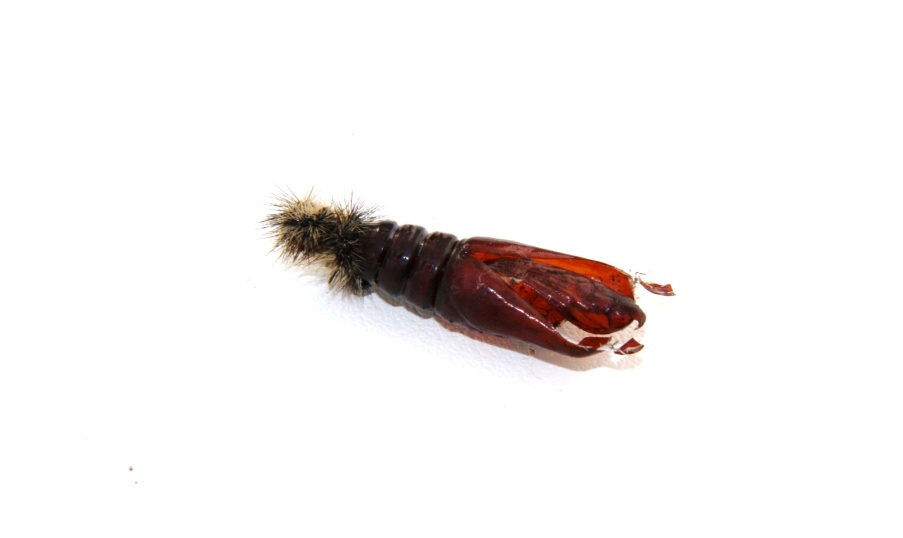 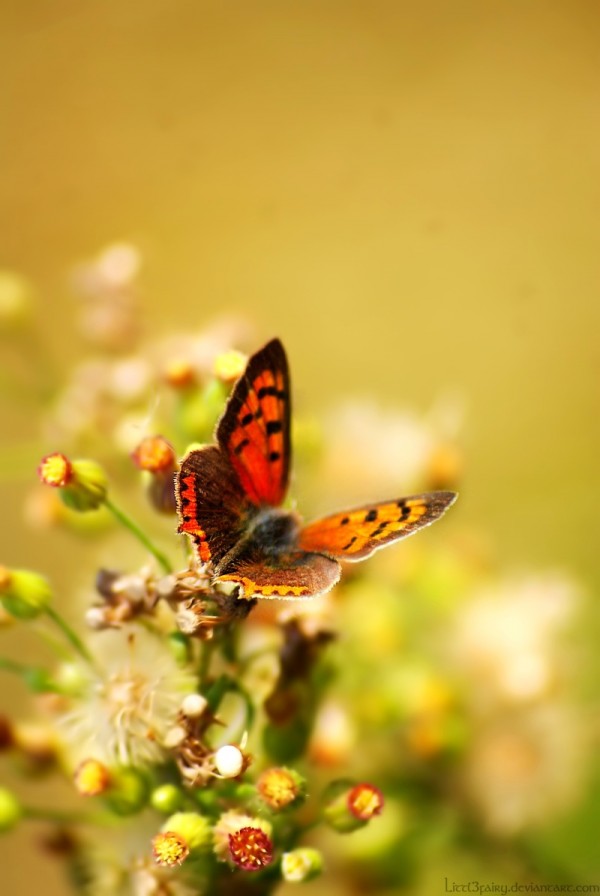 Чем отличаются бабочки.
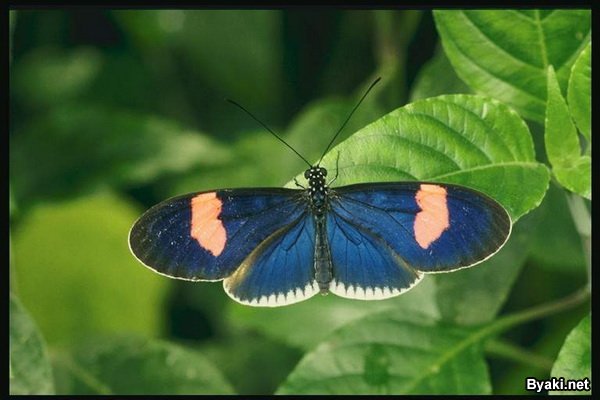 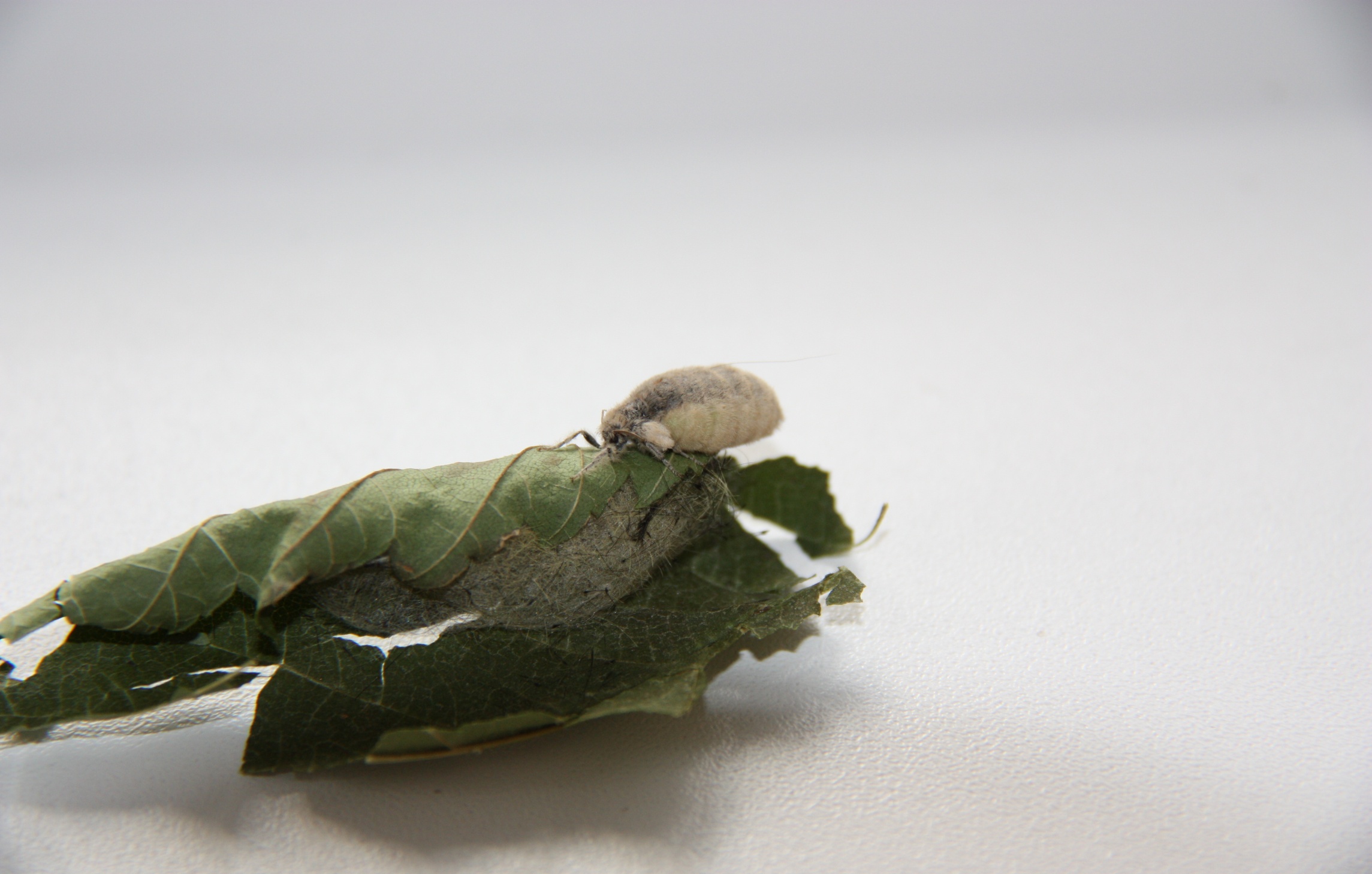 Период развития
Способ защиты
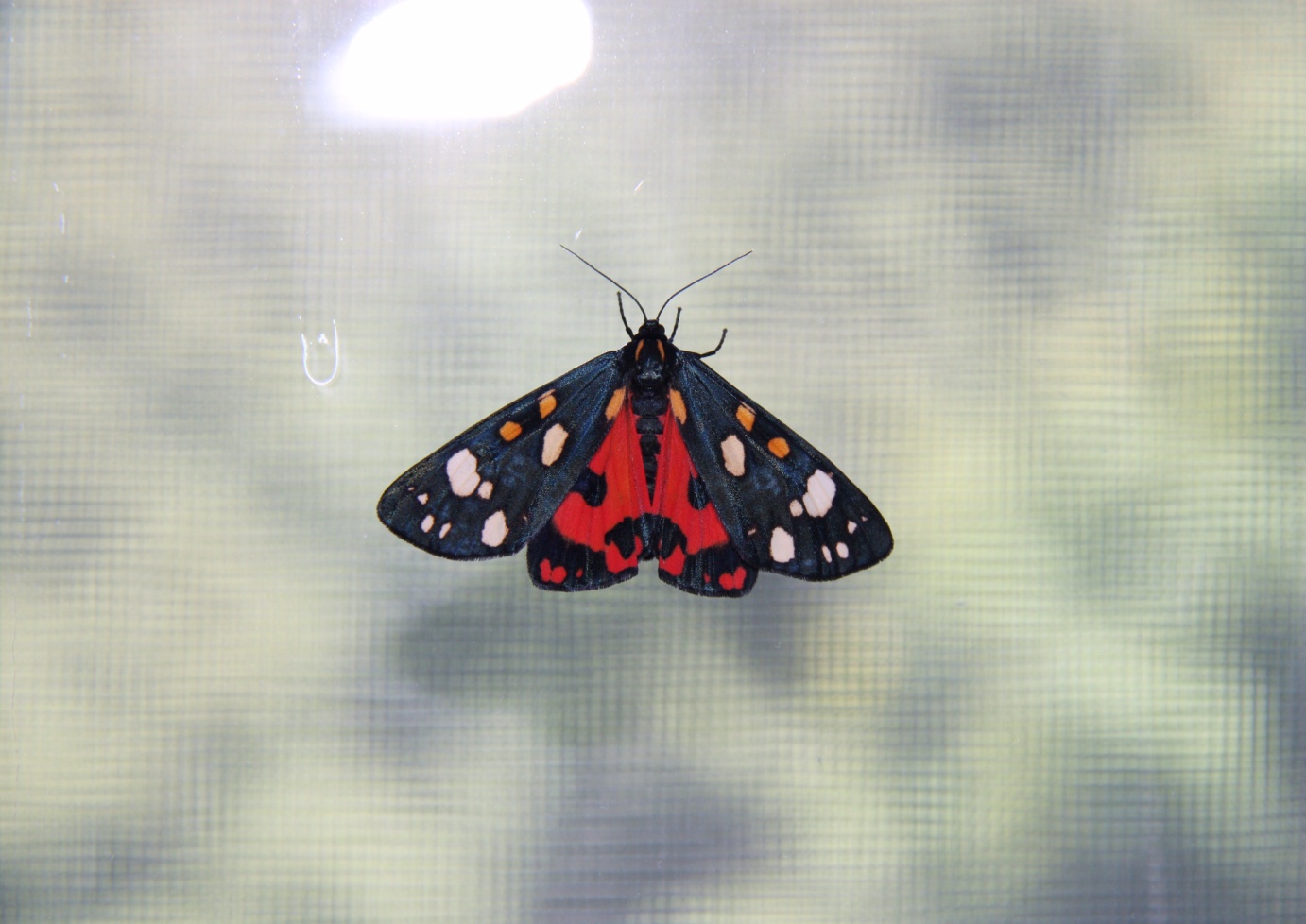 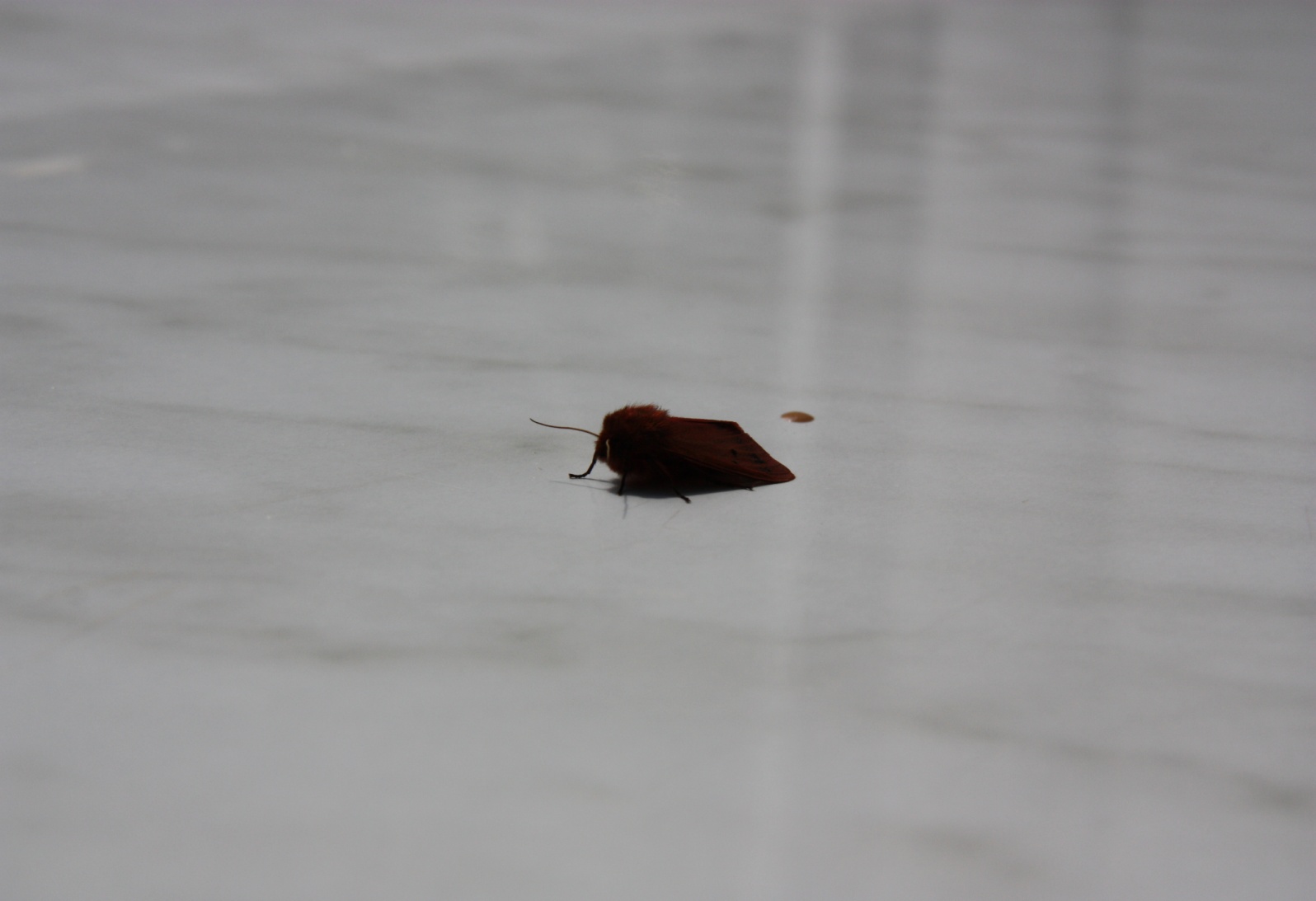 Размах крыльев
45-55 мм.
Размах крыльев
30-35 мм.
18 дней
6 дней
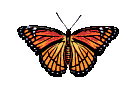 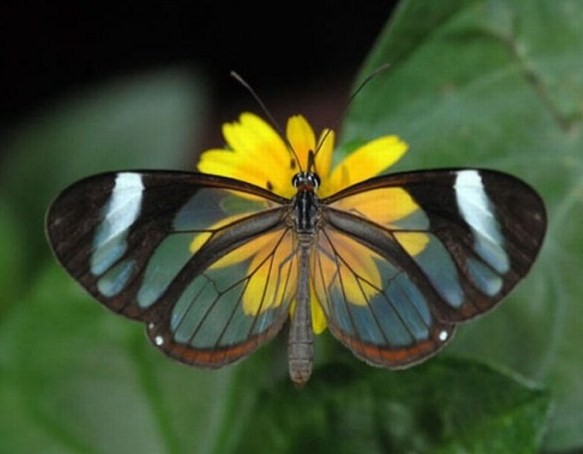 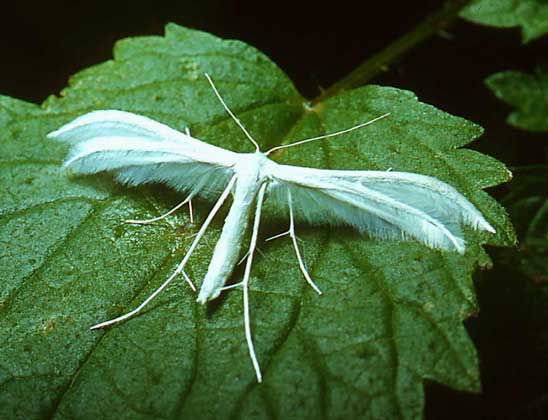 Размер бабочек
Питание
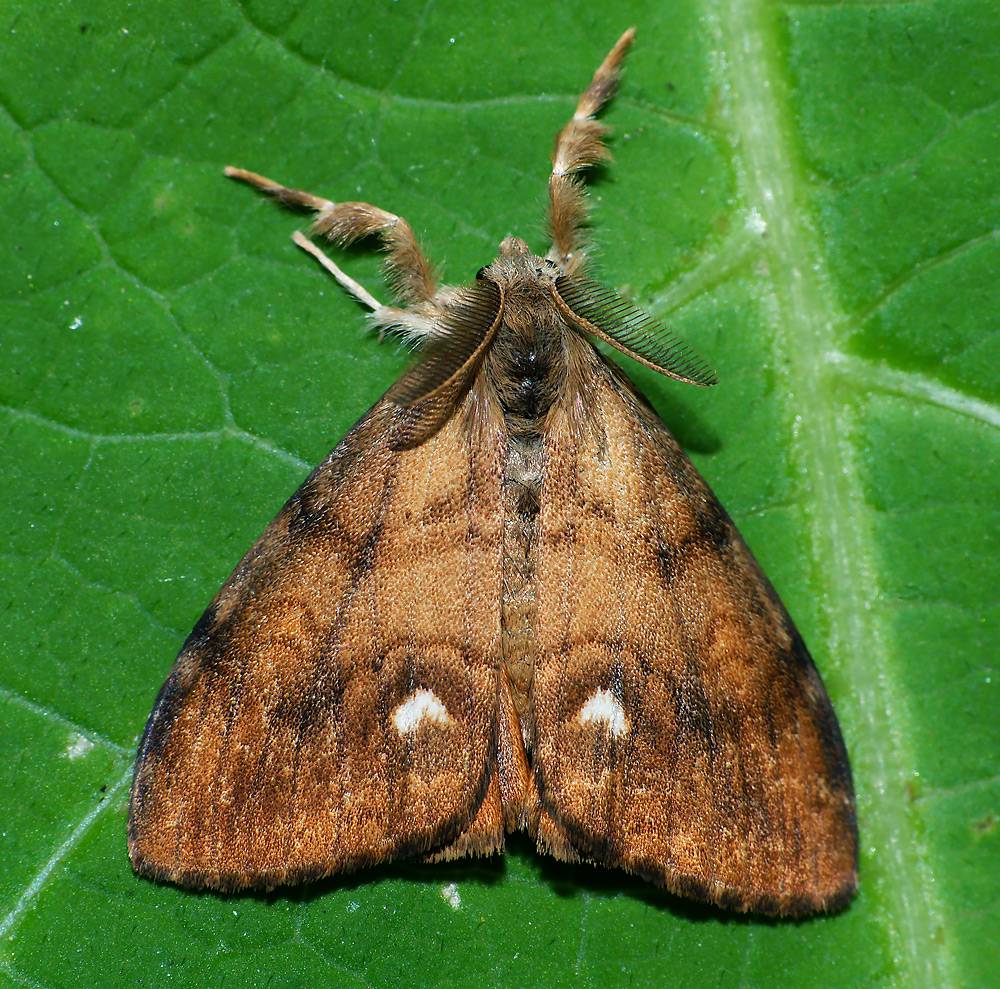 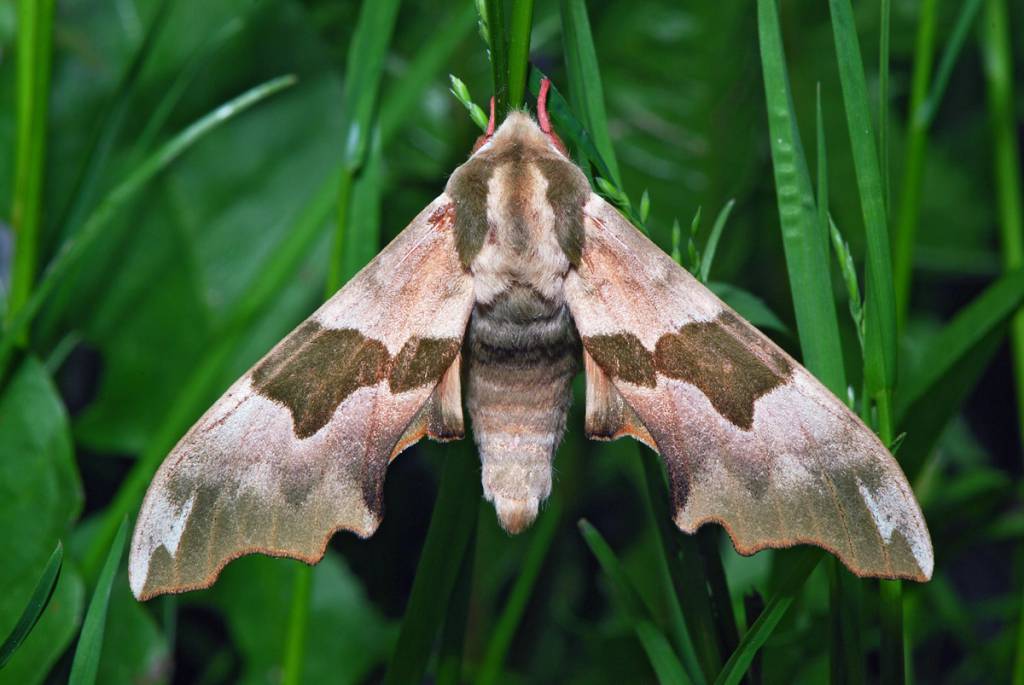 Размах крыльев
25 – 30 мм.
Размах крыльев
55-70 мм.
24 дня
Внешний вид
Как выглядит чешуйка бабочки?
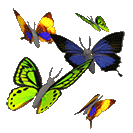 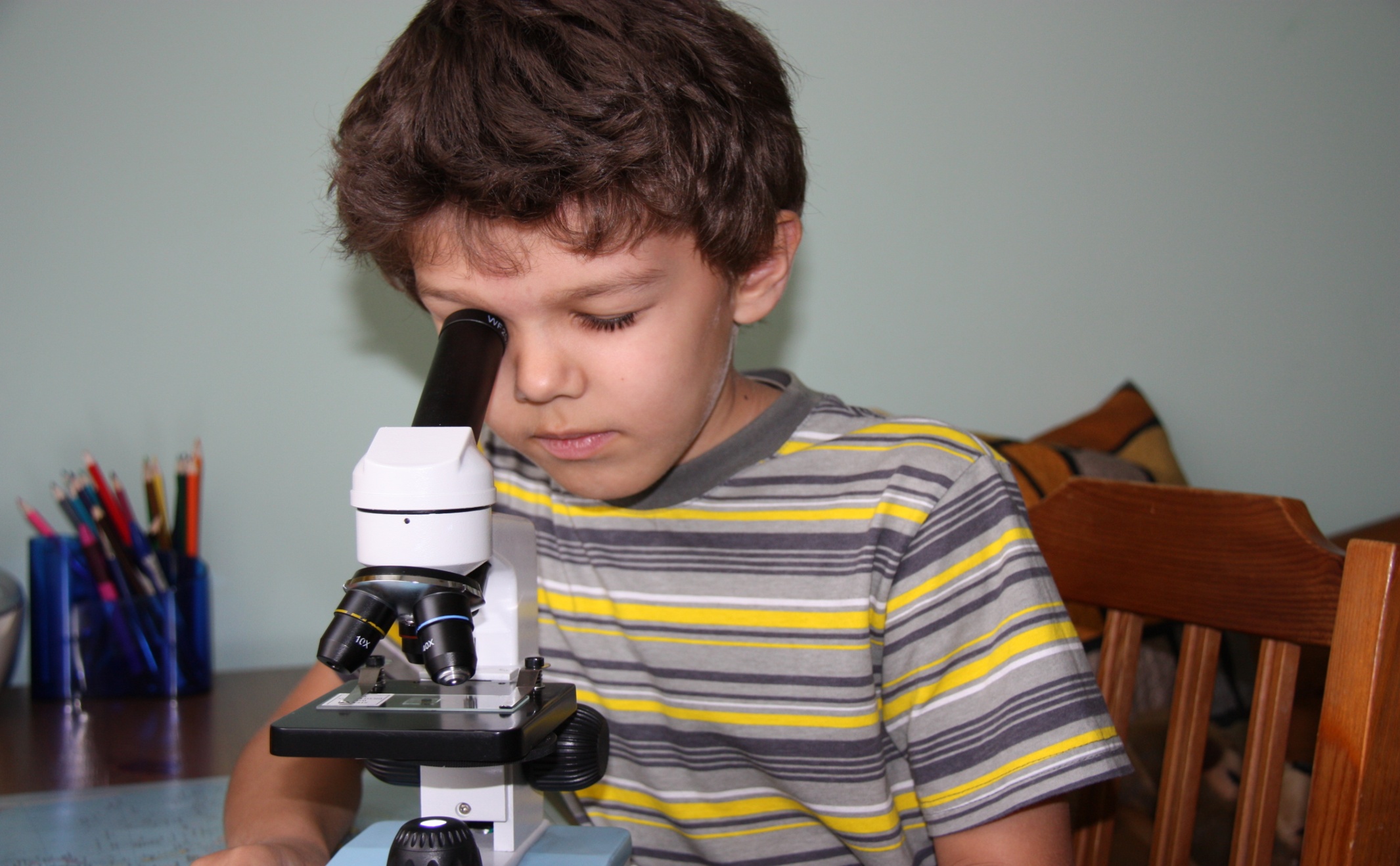 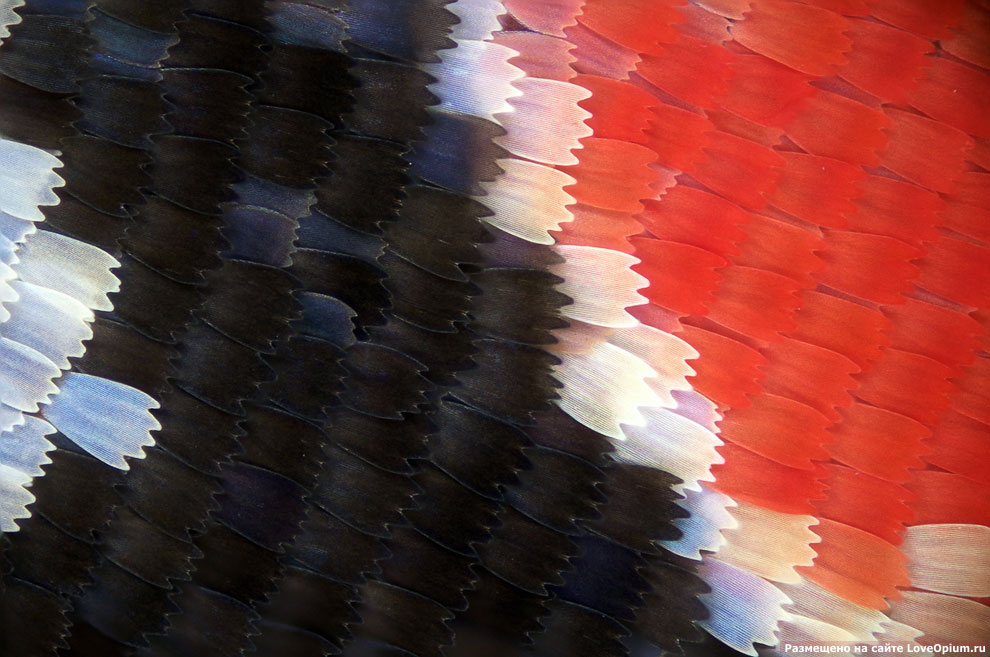 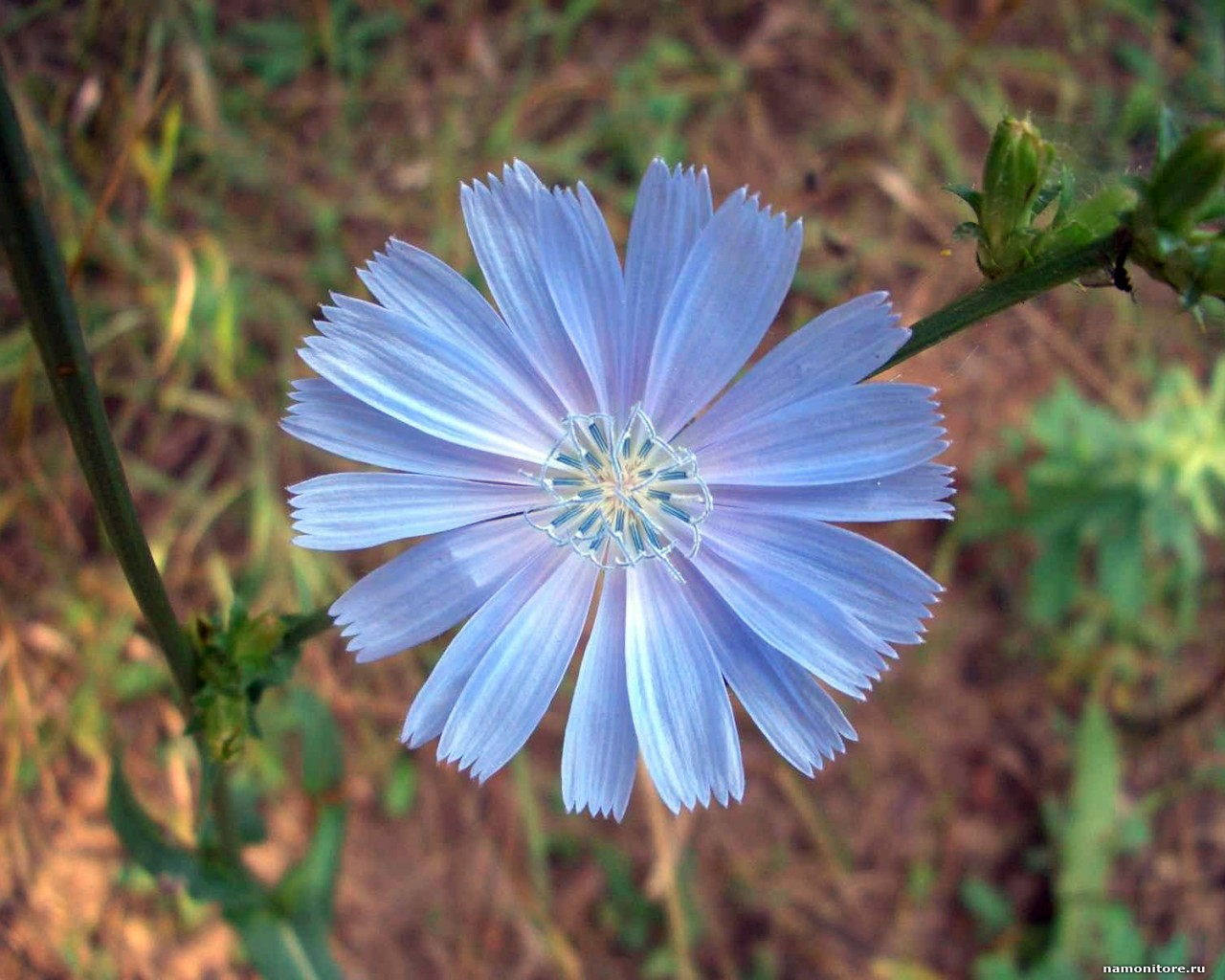 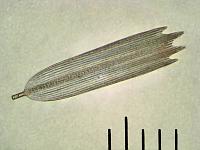 чешуйки
цикорий
Что мы знаем о бабочках?
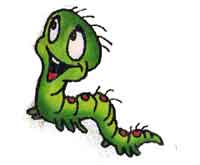 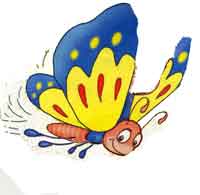 Опрошены 45 человек.
23 человека сказали, что бабочку можно вывести дома.
32 человека не знают цикл развития бабочки: 
яйцо – гусеница – куколка – бабочка.
45 человек не знают, как выглядит чешуйка бабочки.
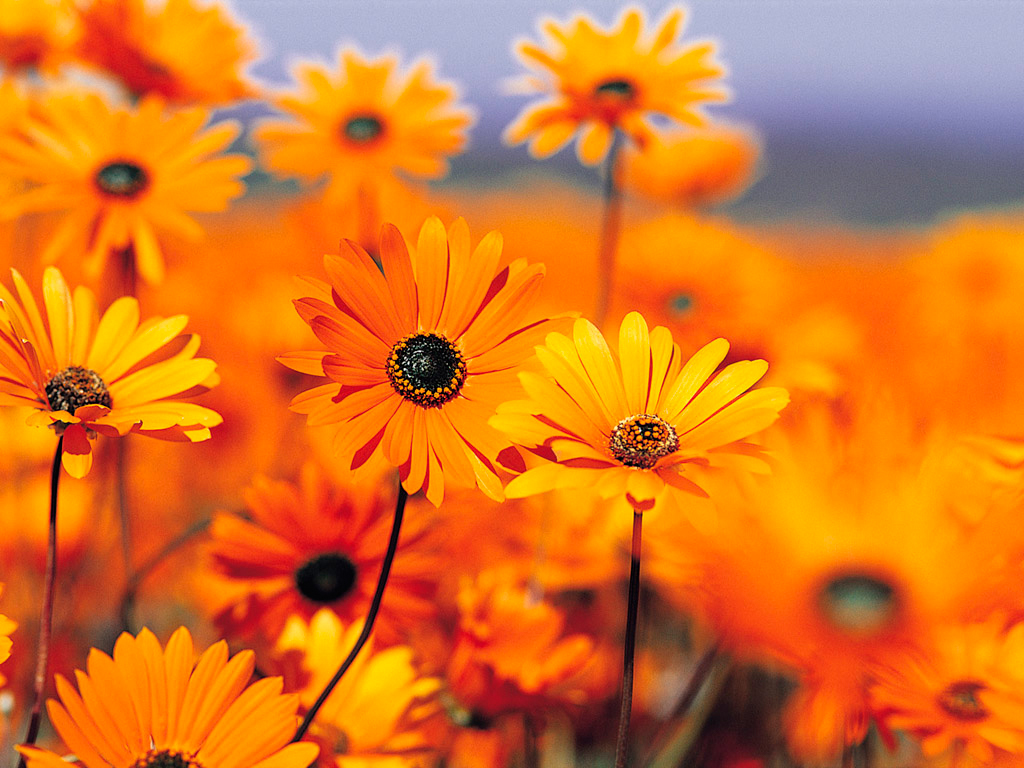 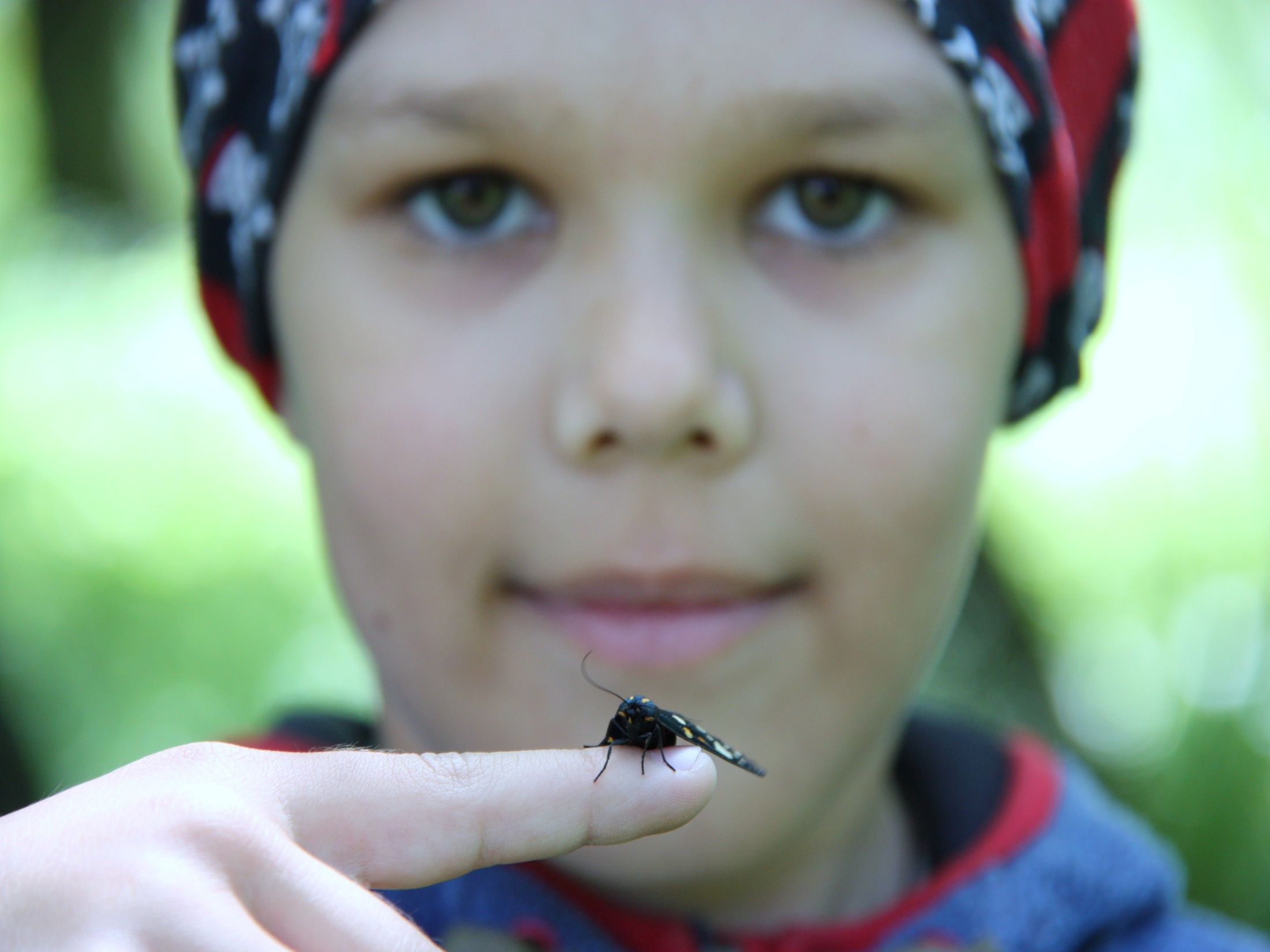 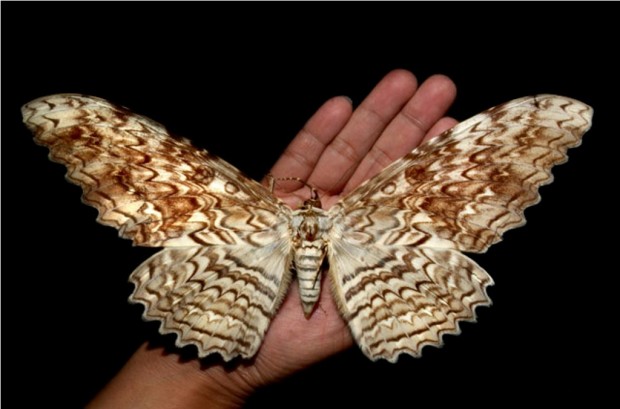 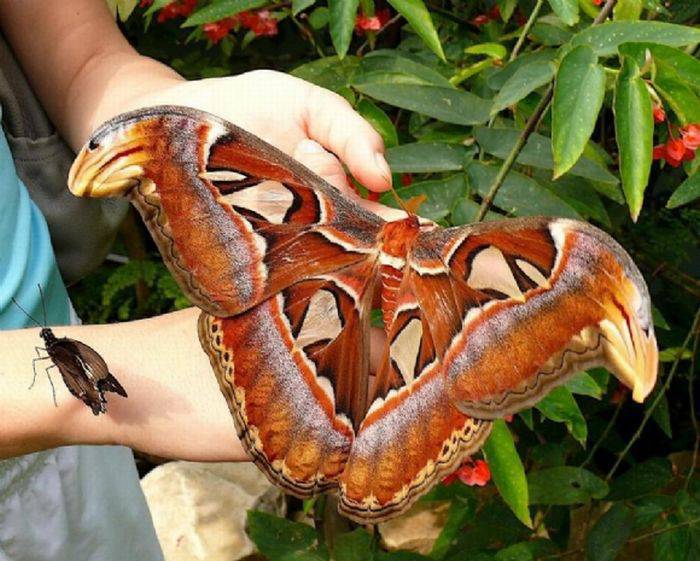 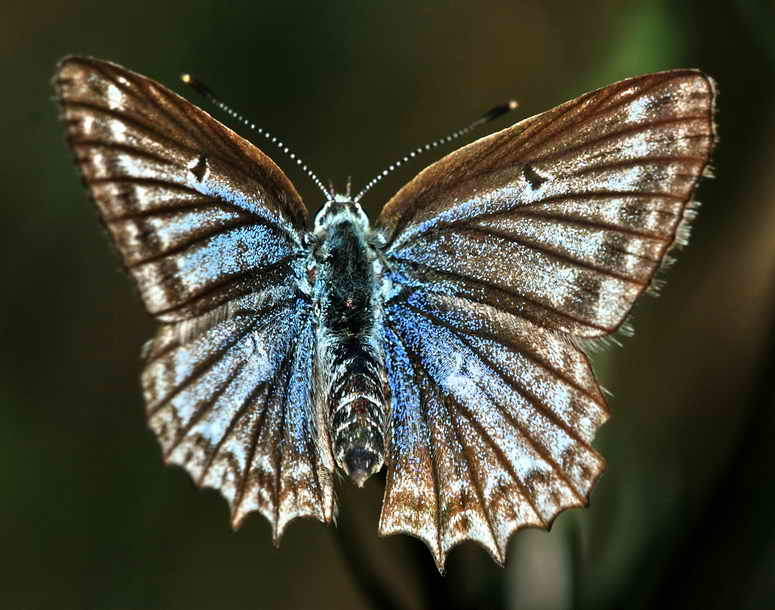 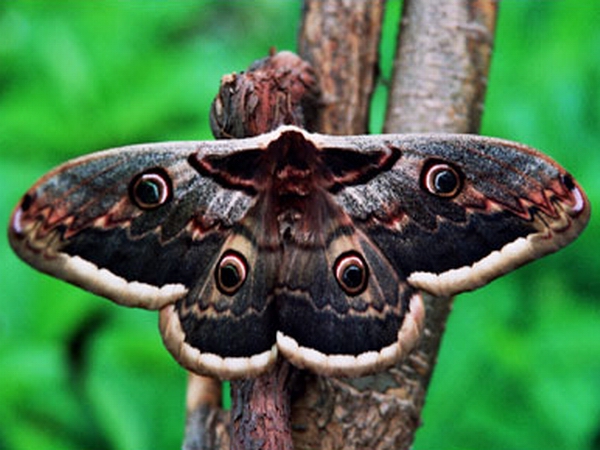 Спасибо за внимание.